The 12th Workshop on Hadron Physics and Opportunities Worldwide
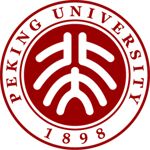 Lattice QCD for low-Q physics
Xu Feng 
2024.08.08 @ Dalian, China
Interesting physics region
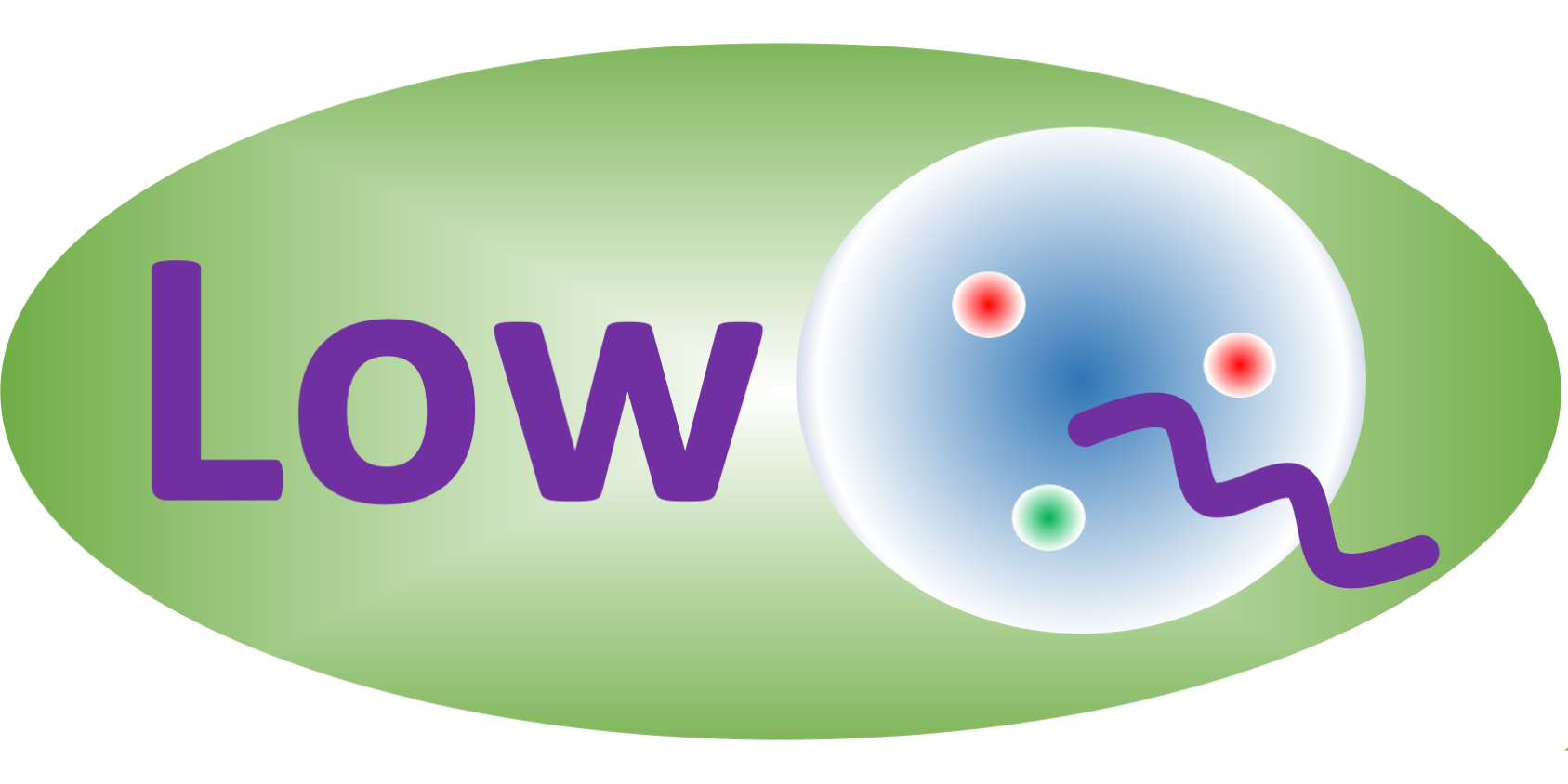 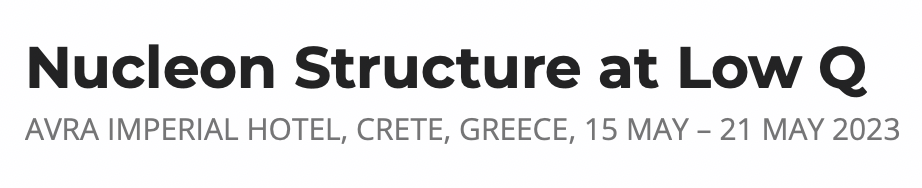 Hadron structure at long distances
Low Q
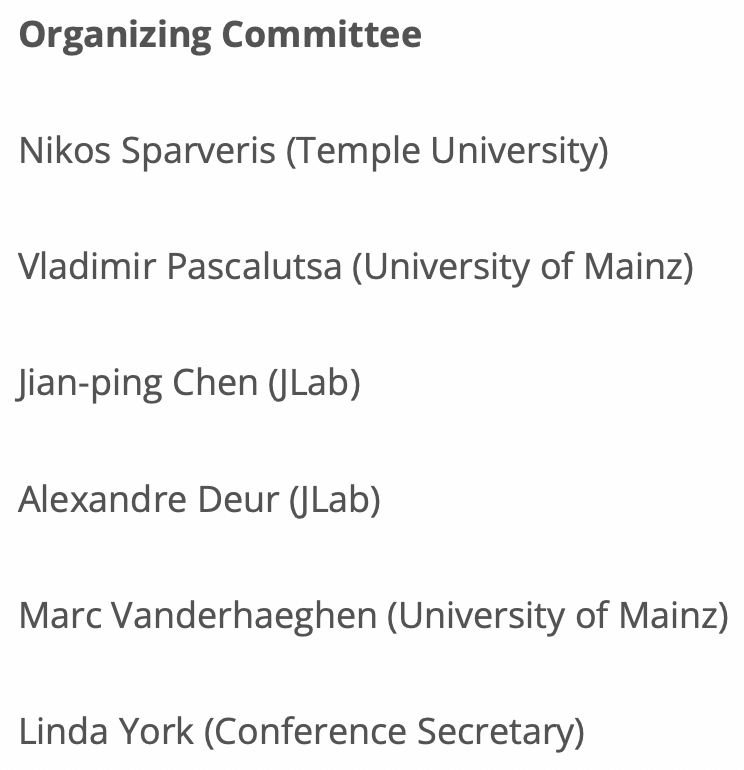 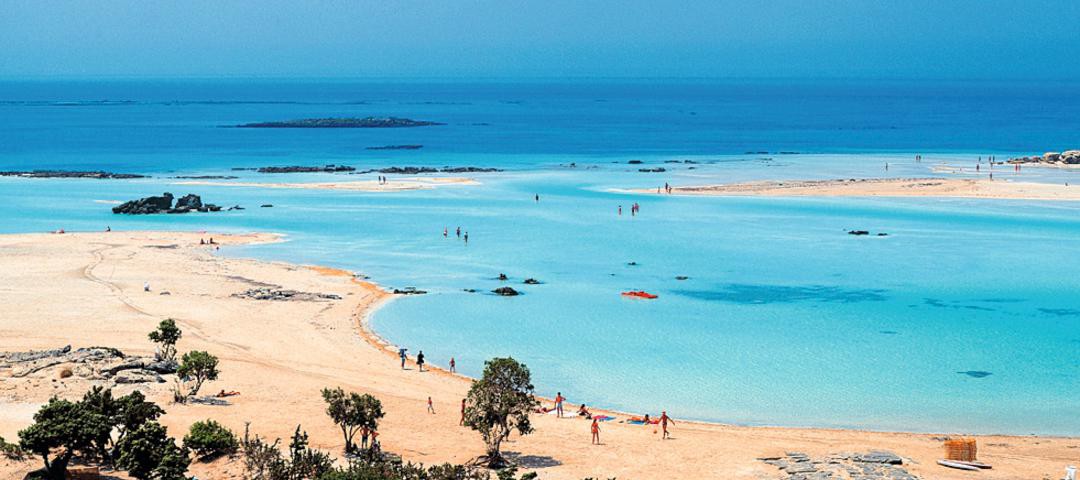 2
Selected topics
Two-photon exchange contribution to muonic hydrogen Lamb shift
Proton charge radius
See Wei-Zhi Xiong’s talk
Compton scattering and nucleon electromagnetic polarizabilities
See Nikos Sparveris’ talk
Polarizabilities
γZ box contribution to parity violating e-p scattering
Qweak collabration, Nature 557 (2018) 207
Weak charge
3
Muonic hydrogen
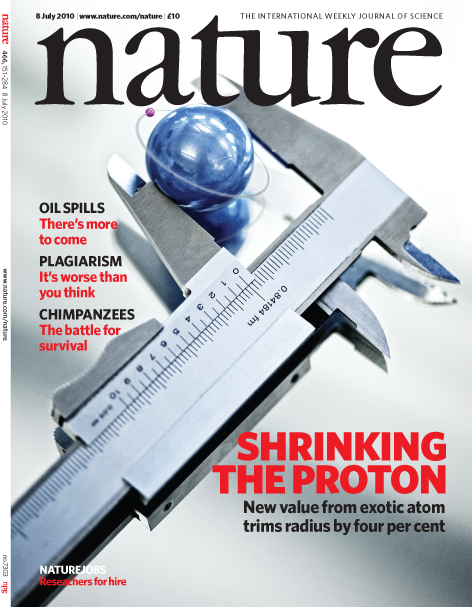 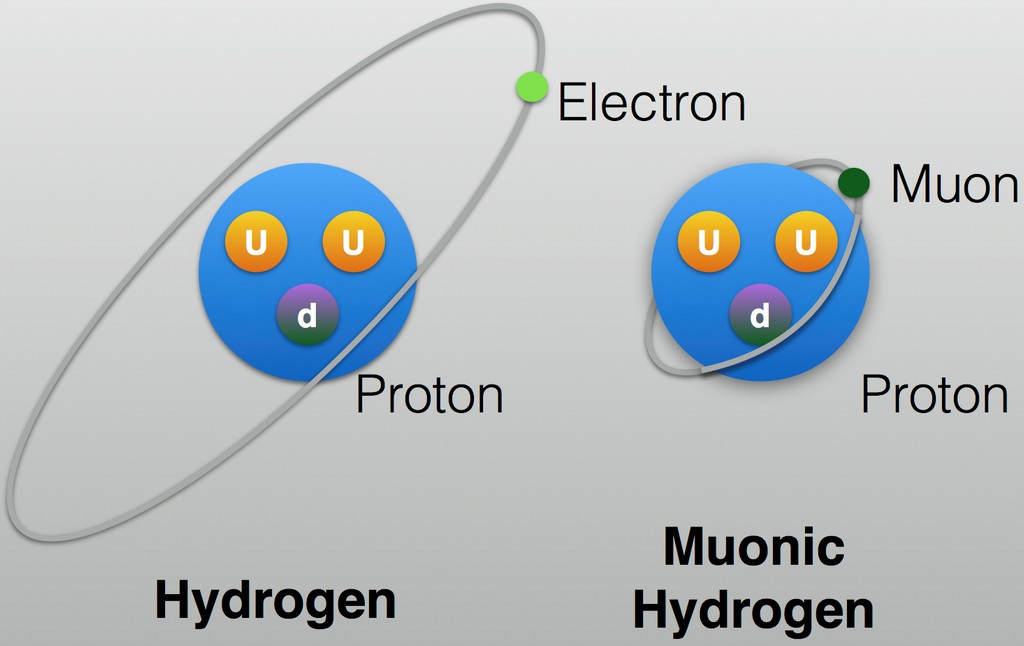 2010, proton charge radius from μH
【Nature 466 (2010) 213】
Precision 10 times better than before
4% smaller radius
5σ deviation → Proton size puzzle
Muon mass is about 200 times of electron
Bohr radius for μH is 200 times smaller than H
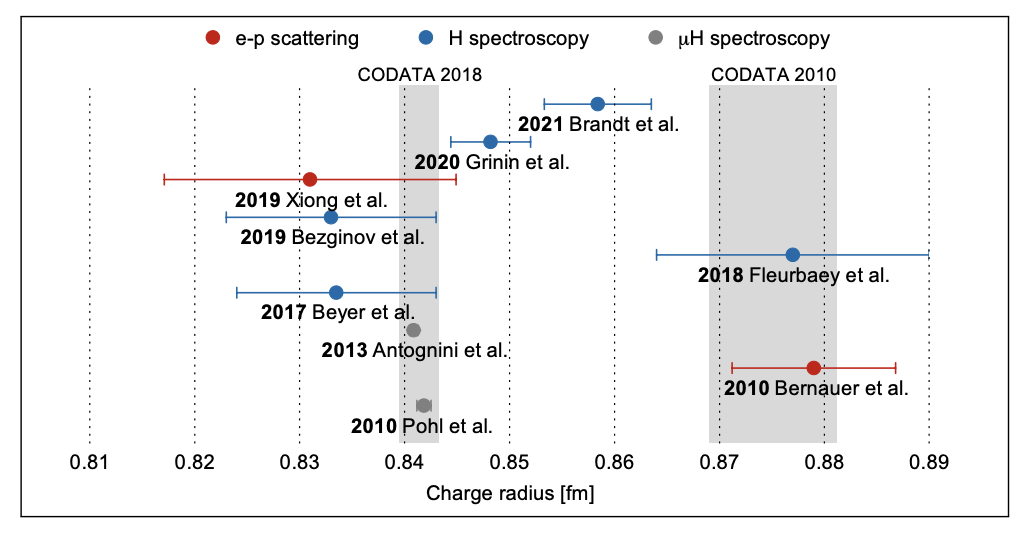 New experimental progress
Still some discrepancies
Puzzle possibly originates from experiments
However, as a fundamental quantity,  the size of proton charge radius plays an important role in the theoretical prediction in atomic spectroscopy
4
Various contributions to μH Lamb shift
Experiment
Theory
【Science 339 (2013) 417】
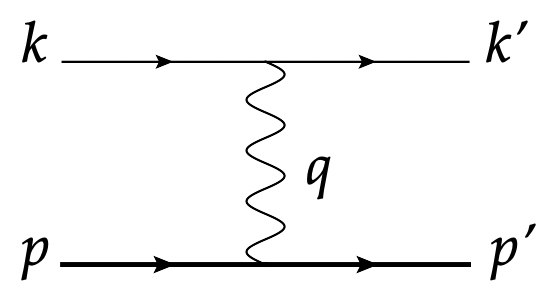 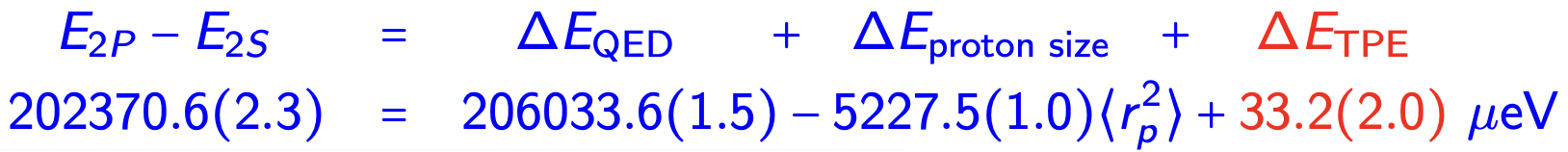 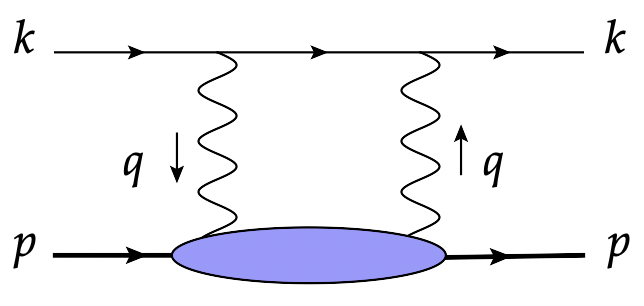 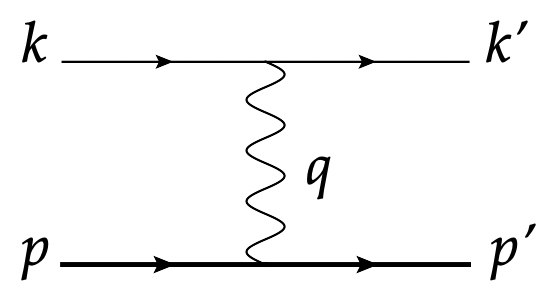 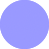 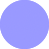 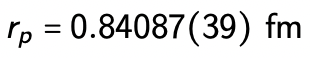 Exp. vs Theory
Proton size puzzle
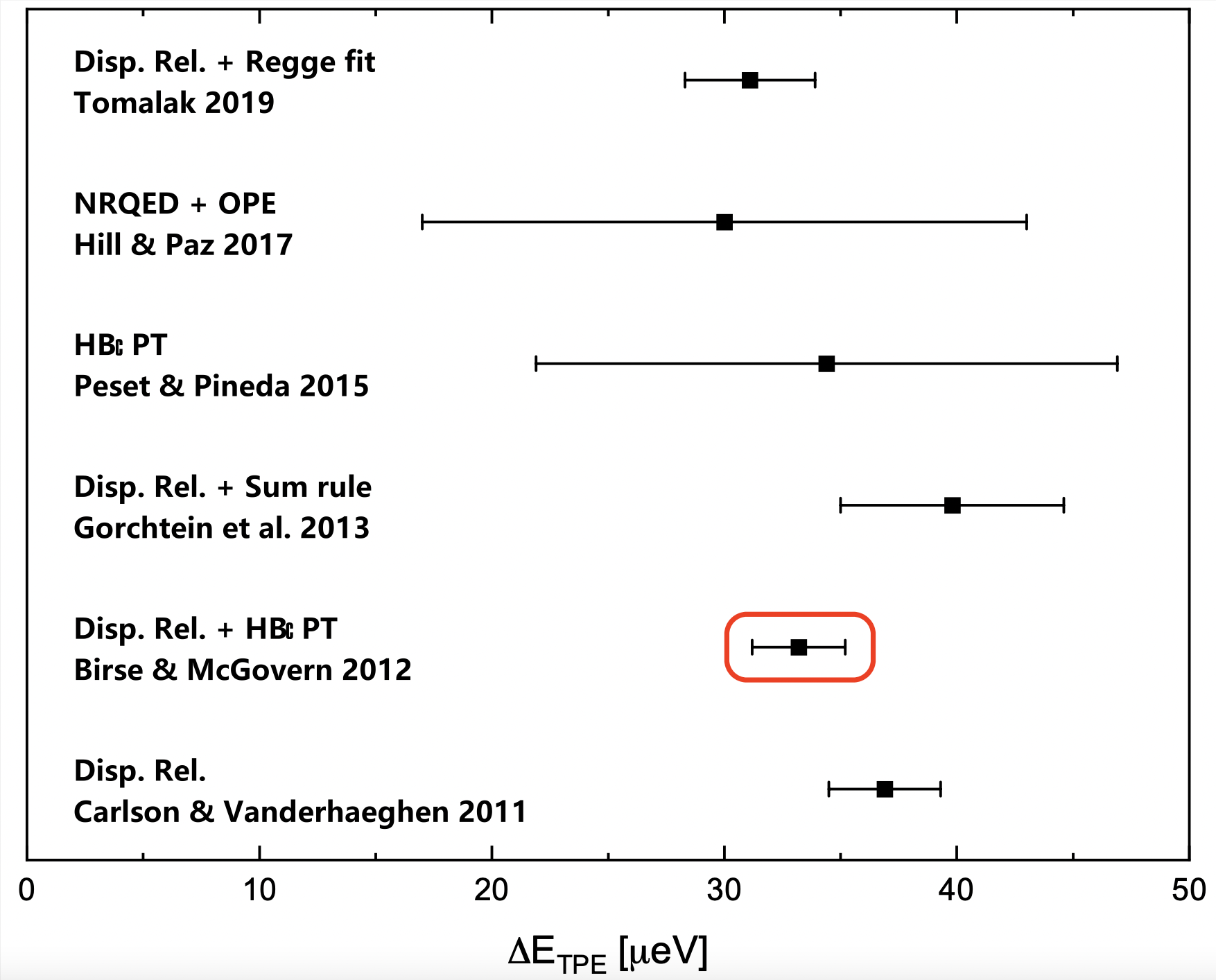 Largest theoretical uncertainty from two-photon exchange (TPE)
Uncertainty for structure independent contribution is further reduced
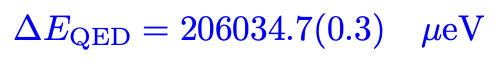 【Ann.Rev.Nucl.Part.Sci.72 (2022) 389】
Upgrade of CREMA@PSI can reduce Exp. error by a factor of 5
Leaving TPE the most important source for uncertainty!
Theoretical prediction for TPE relies on data + models and ranges from 20 to 50 μeV
Our target: obtain TPE from first principles
Lattice QCD
5
Challenges from TPE (1): IR divergence
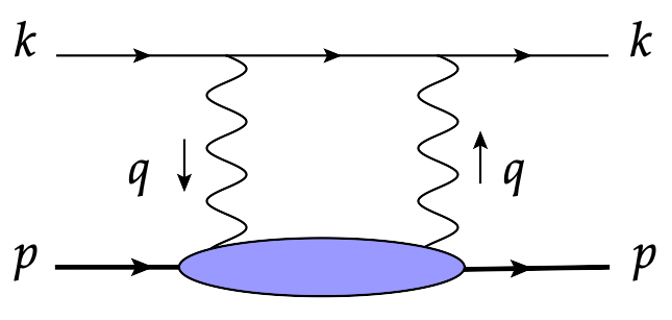 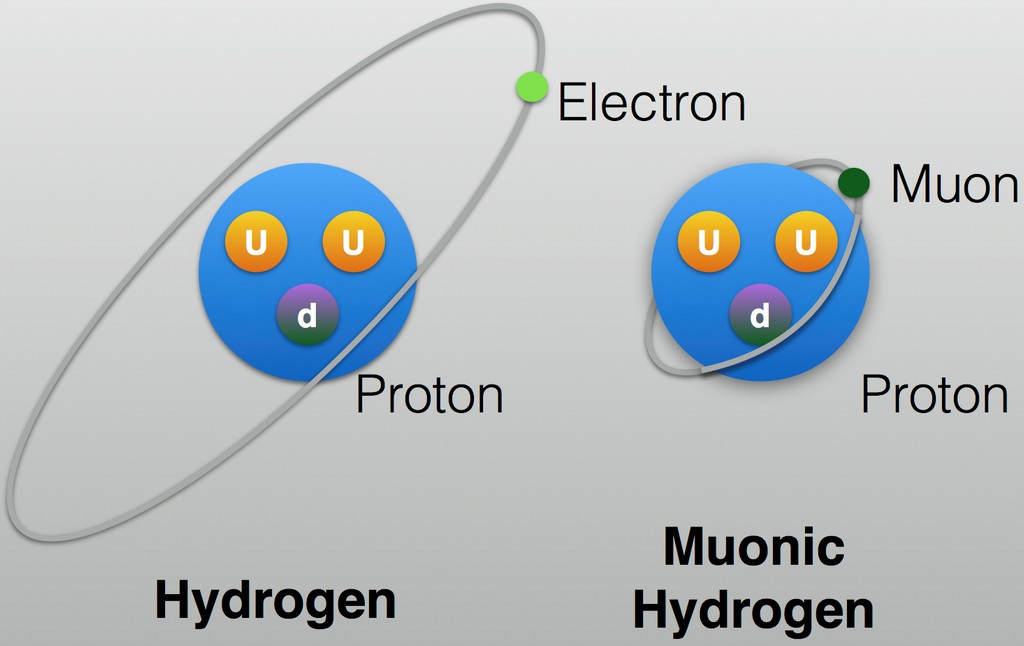 Binding energy of μH serves as a natural IR cutoff
QCD+QED: complete information of proton structure
Bound-state QED
Loop integral sensitive to hadronic scale → highly NP
Proton treated as point-like particle + charge radius correction
Bound lepton → free lepton → IR divergence
Solution: subtract the divergence
No divergence, but rich structure information lost
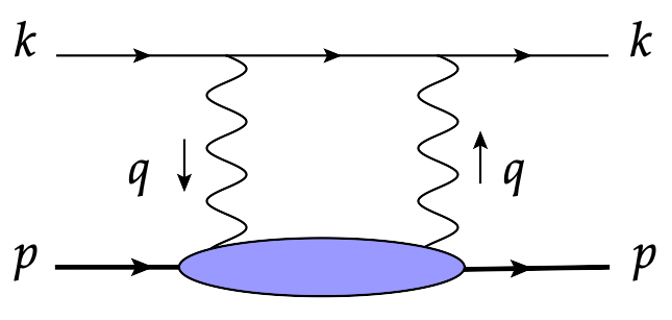 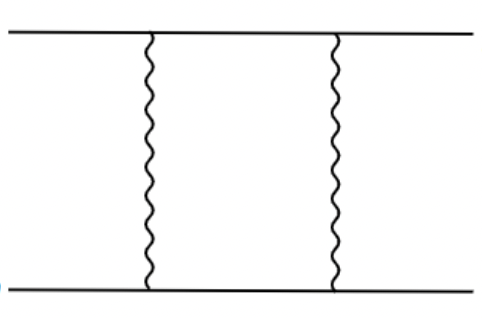 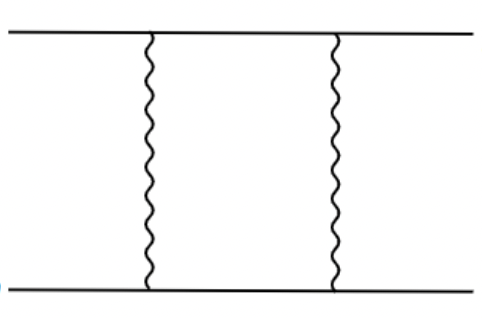 -
-
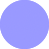 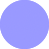 Point-like particle
Charge radius
6
Challenges from TPE (1): IR divergence
Loop integral
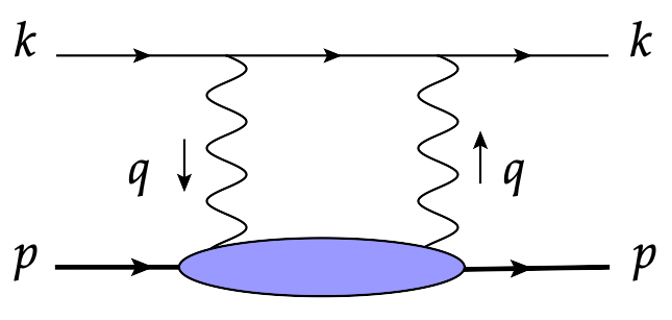 Leptonic part:
→ Analytically known
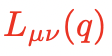 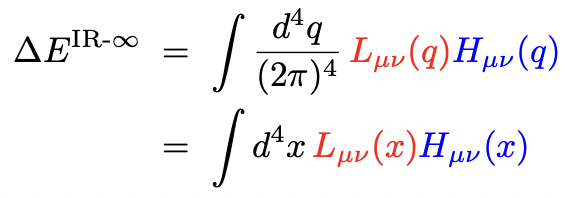 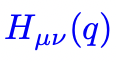 Hadronic part:
→ Provided by LQCD
     (statistical errors)
IR subtraction
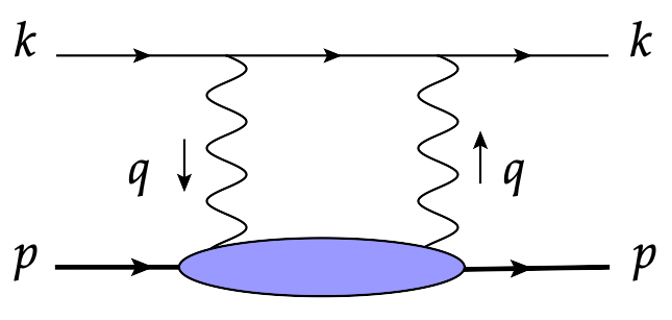 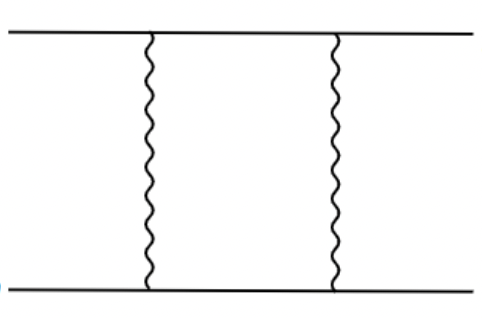 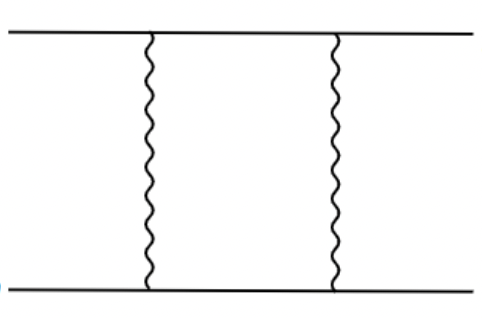 -
-
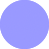 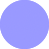 divergence
-
divergence
-
divergence
=
finite
Key technical problem
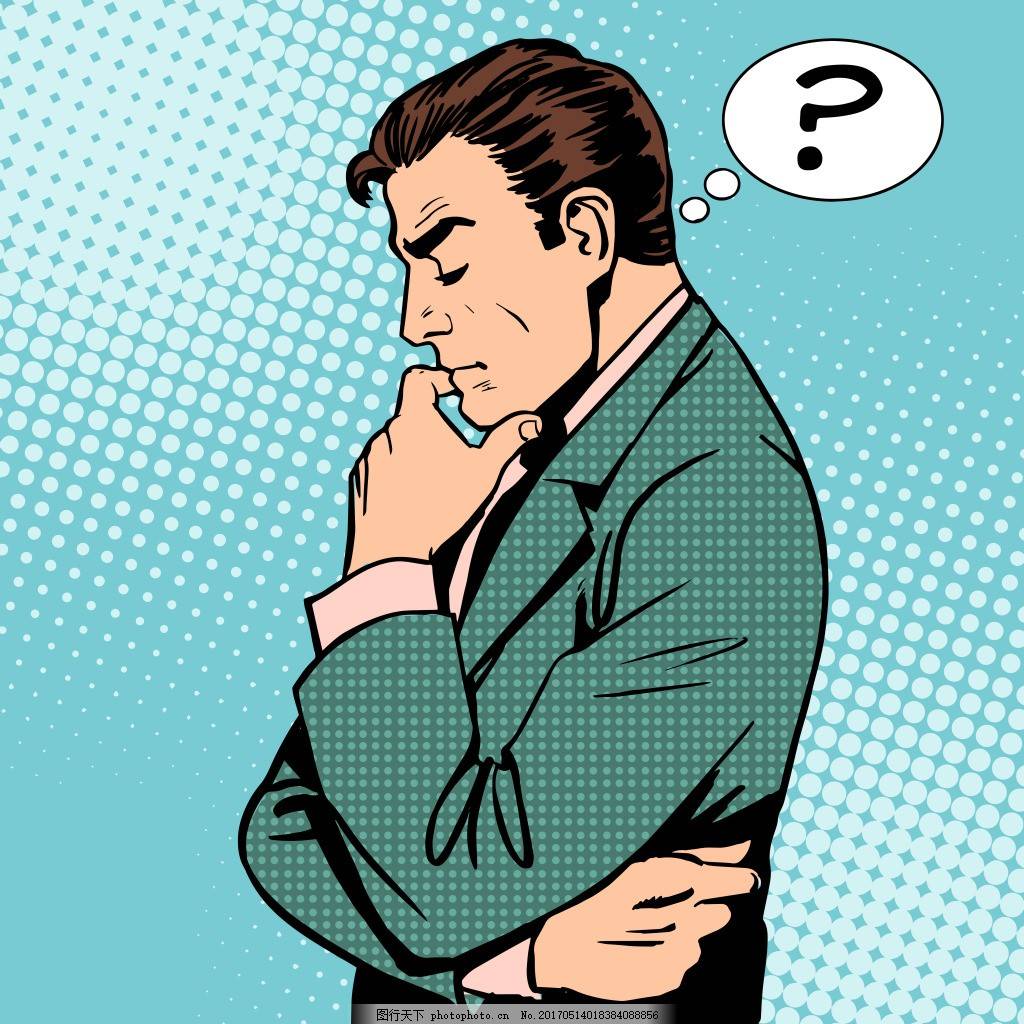 Three diagrams contain diff. stat. errors
How to maintain the error cancellation?
If signal cancels and error does not, then signal is completely hidden by error
7
Challenges from TPE (1): IR divergence
【X. Feng, L. Jin, PRD 100 (2019) 094509】
To solve IR divergence: infinite-volume reconstruction method
Basic idea: low-energy structure information is contained in the long-distance part of hadronic function
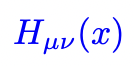 Use
to reconstruct the quantities such as charge radius
at large
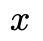 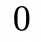 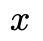 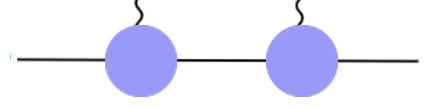 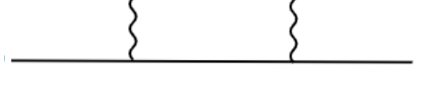 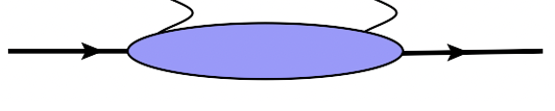 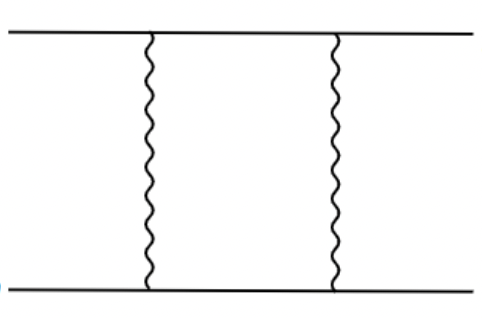 Find the appropriate weight functions
and
for the subtraction terms, yielding
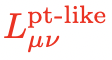 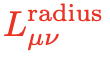 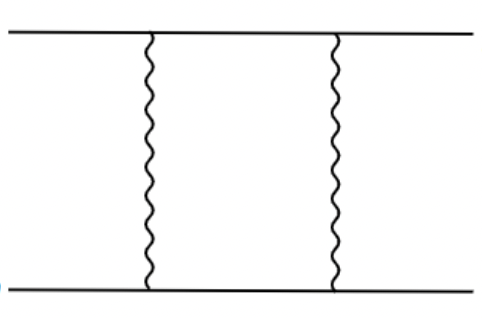 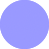 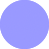 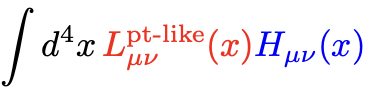 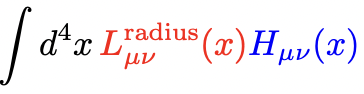 =
=
Cancellation of IR divergence is rigorously fulfilled via the subtraction of weight functions
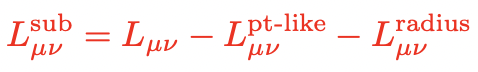 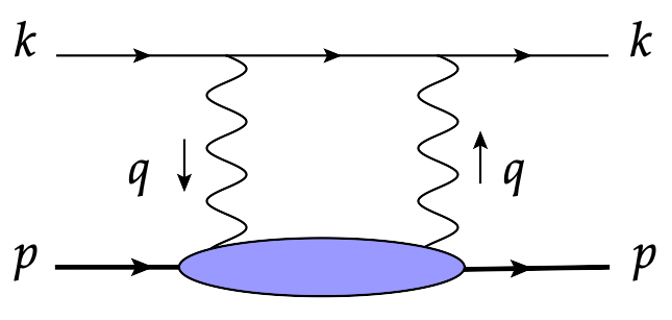 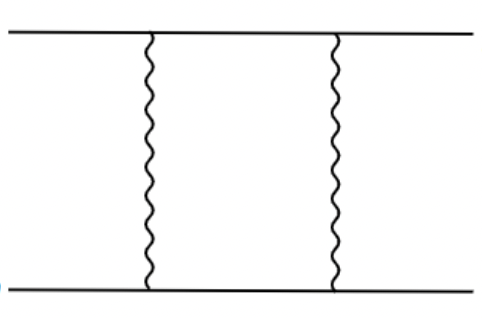 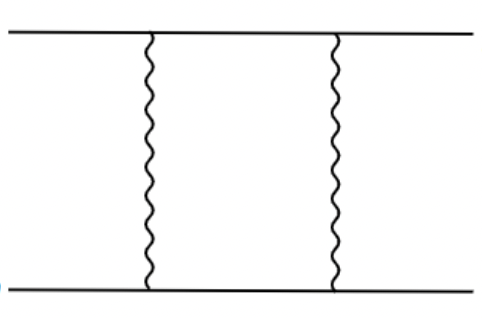 -
-
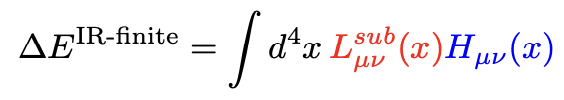 Error decreases coherently as signal. IR divergence is solved cleanly!
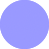 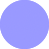 8
Challenges from TPE (2): Signal-to-noise problem
Property of lattice data:
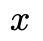 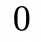 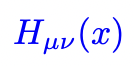 As
increases, proton matrix element
decreases as
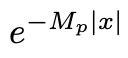 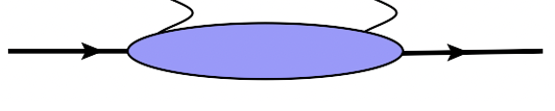 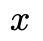 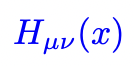 However, error decreases as
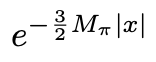 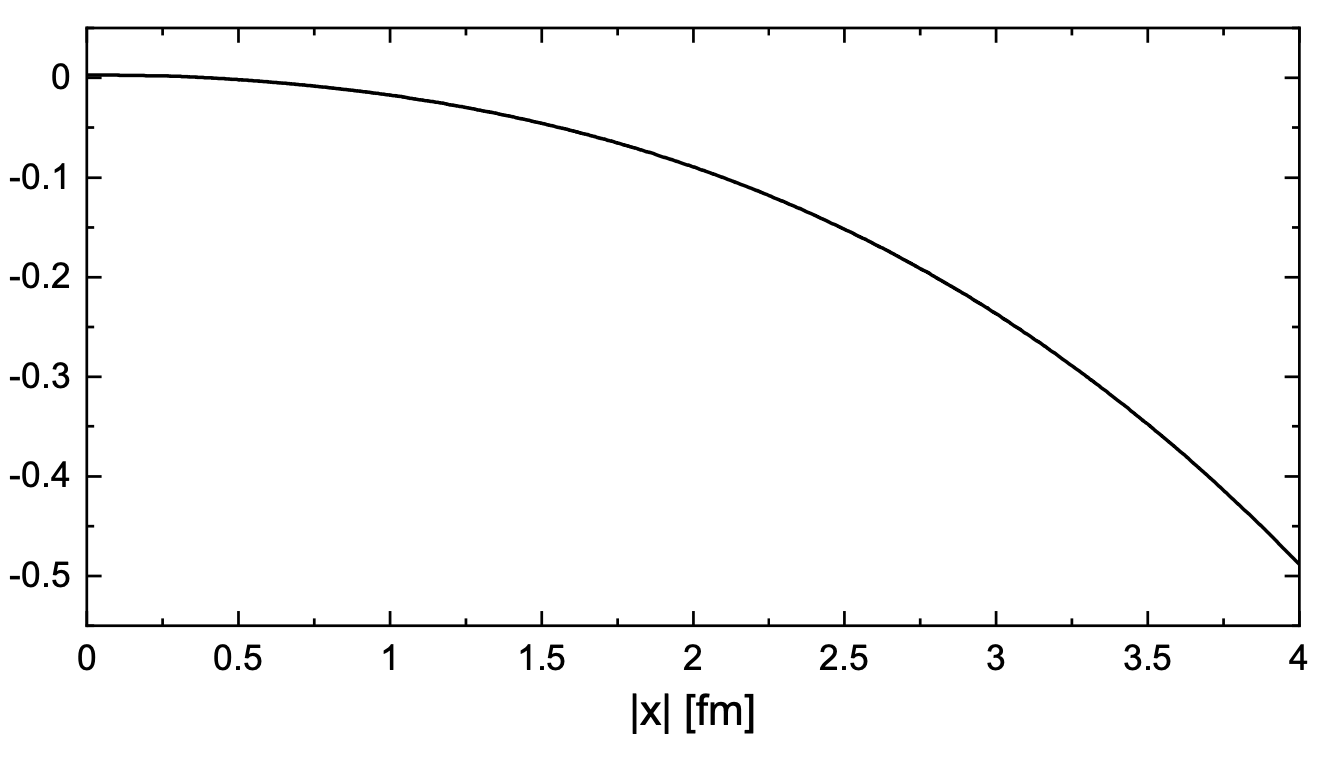 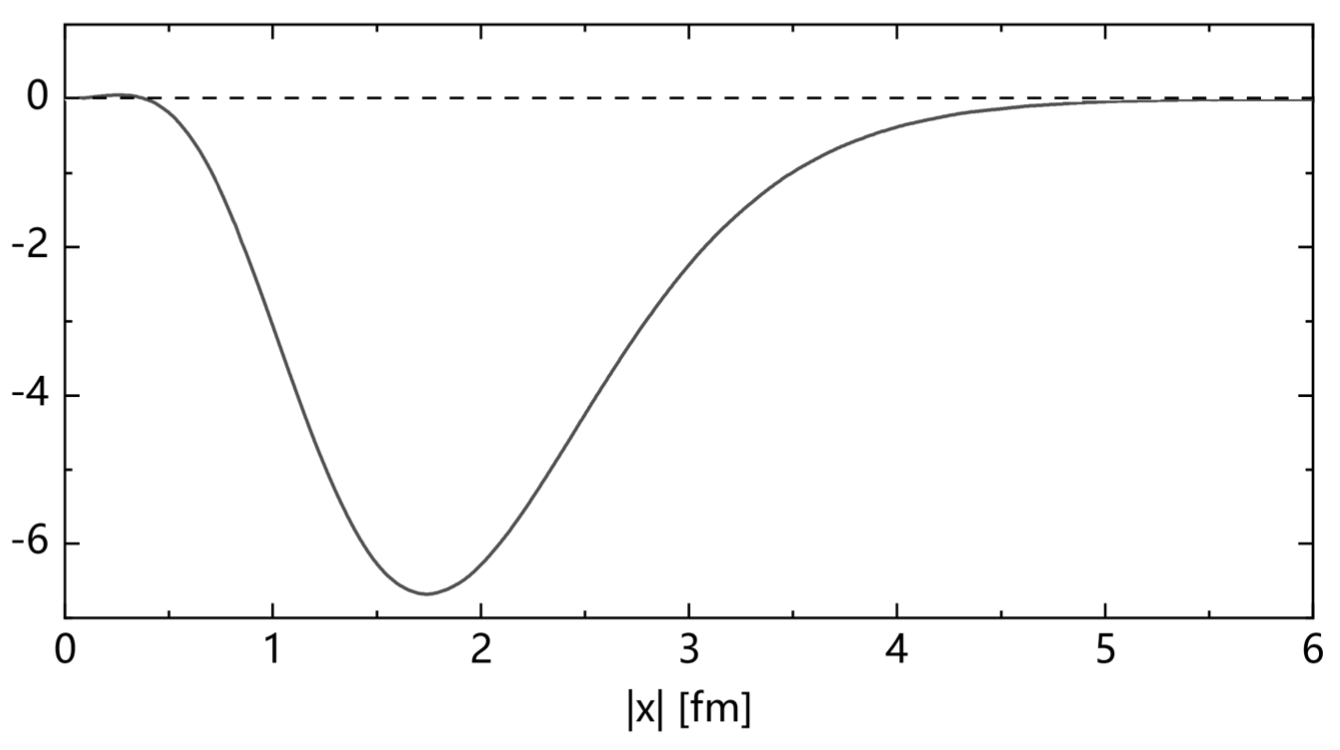 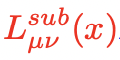 Weight function
increases fast, as
increases
Model estimate: Combine leptonic and hadronic part
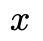 Conclusion: take
as large as 5 fm
Require a 10 fm lattice for simulation
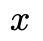 to guarantee no information lost
Decrease of S/N ratio seems an inevitable problem
9
Challenges from TPE (2): Signal-to-noise problem
To solve S/N problem: optimized subtraction scheme
Trick:    A = (A – B) + B
Use optimized subtraction scheme in realistic calculation
Define the reduced weight function
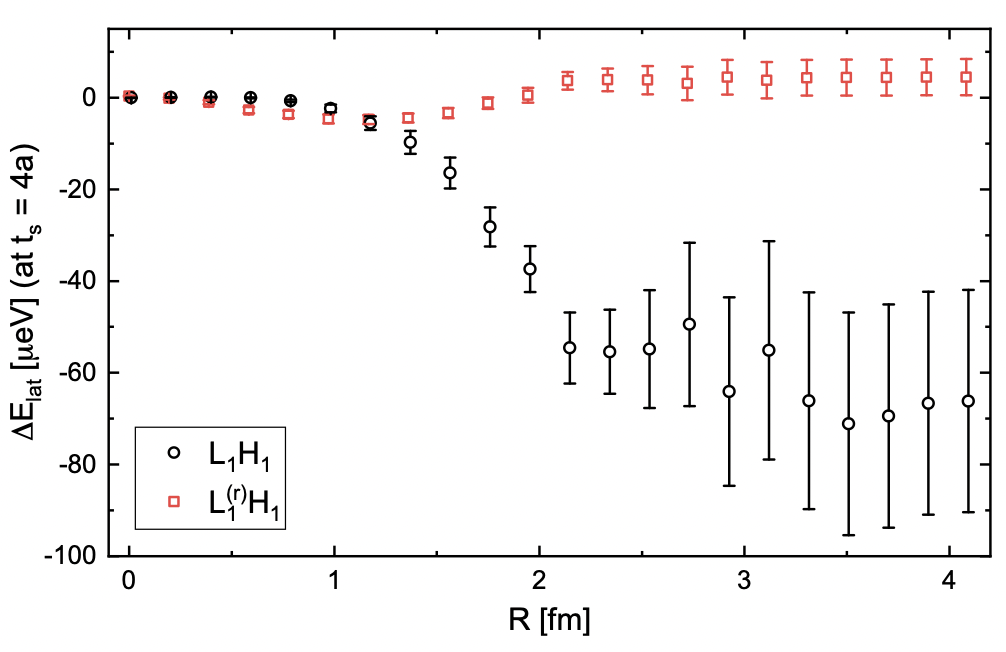 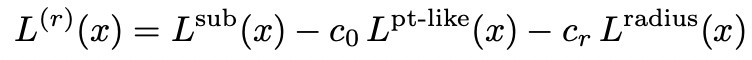 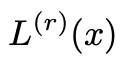 Choose
to minimize
in the region of 1-3 fm
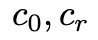 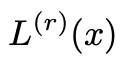 Using
, (A-B) part is illustrated by the red curve
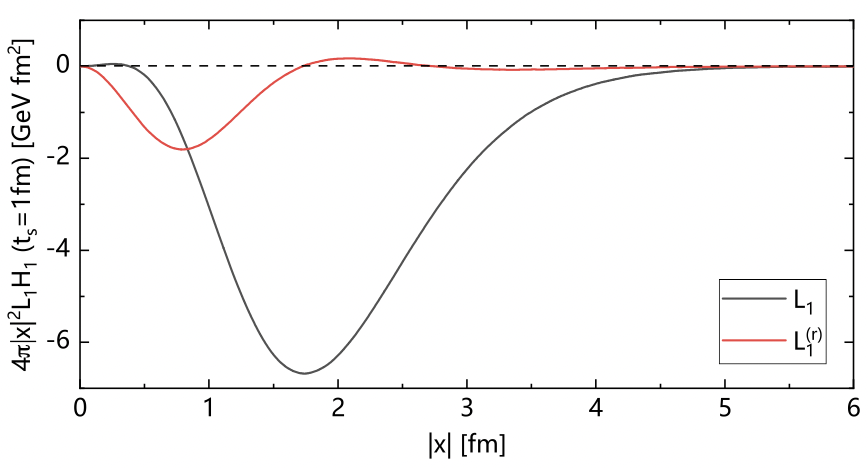 Integral within the range R:
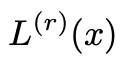 using
, error reduced by a factor of 6!
S/N problem is solved
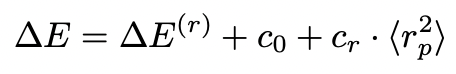 Total contribution is
10
Lattice results
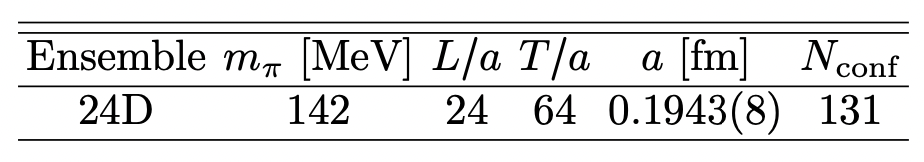 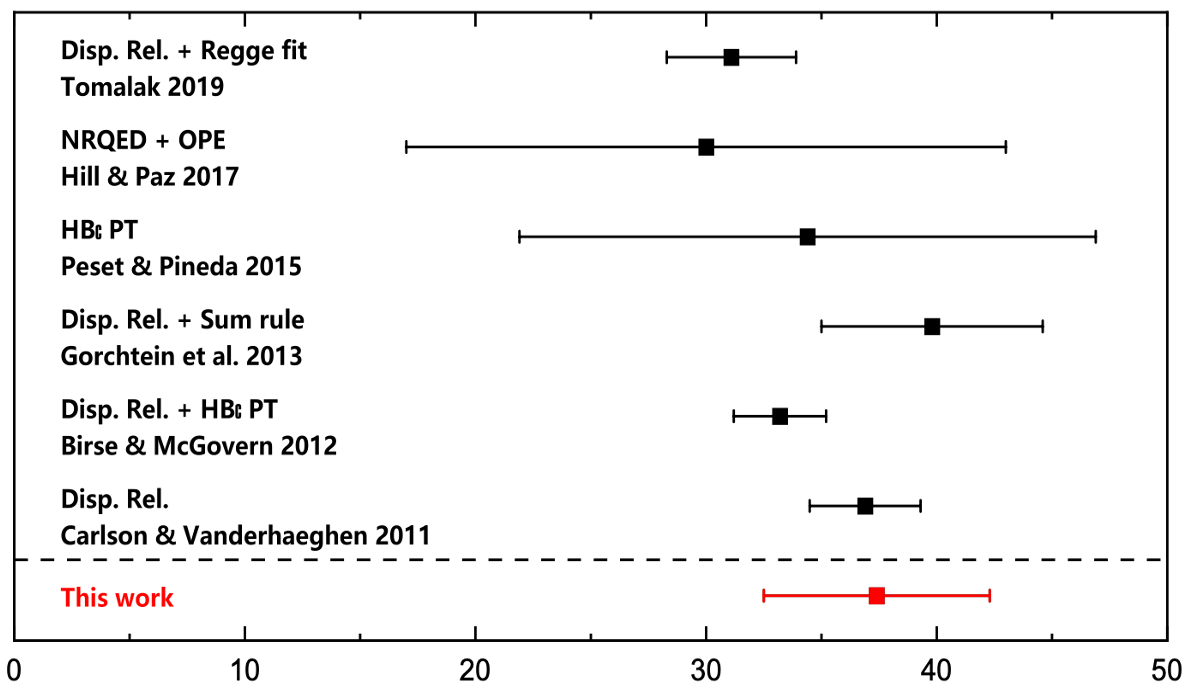 First lattice result @ mπ=142 MeV
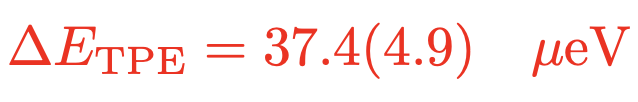 Need to increase statistics and control systematic effects
TPE contribution [μeV]
Y. Fu, XF, L. Jin, C. Lu, PRL 128 (2022) 17, 172002
11
Some updates
Point-source props (nconf=131)  →  Smeared-source props (nconf=207)
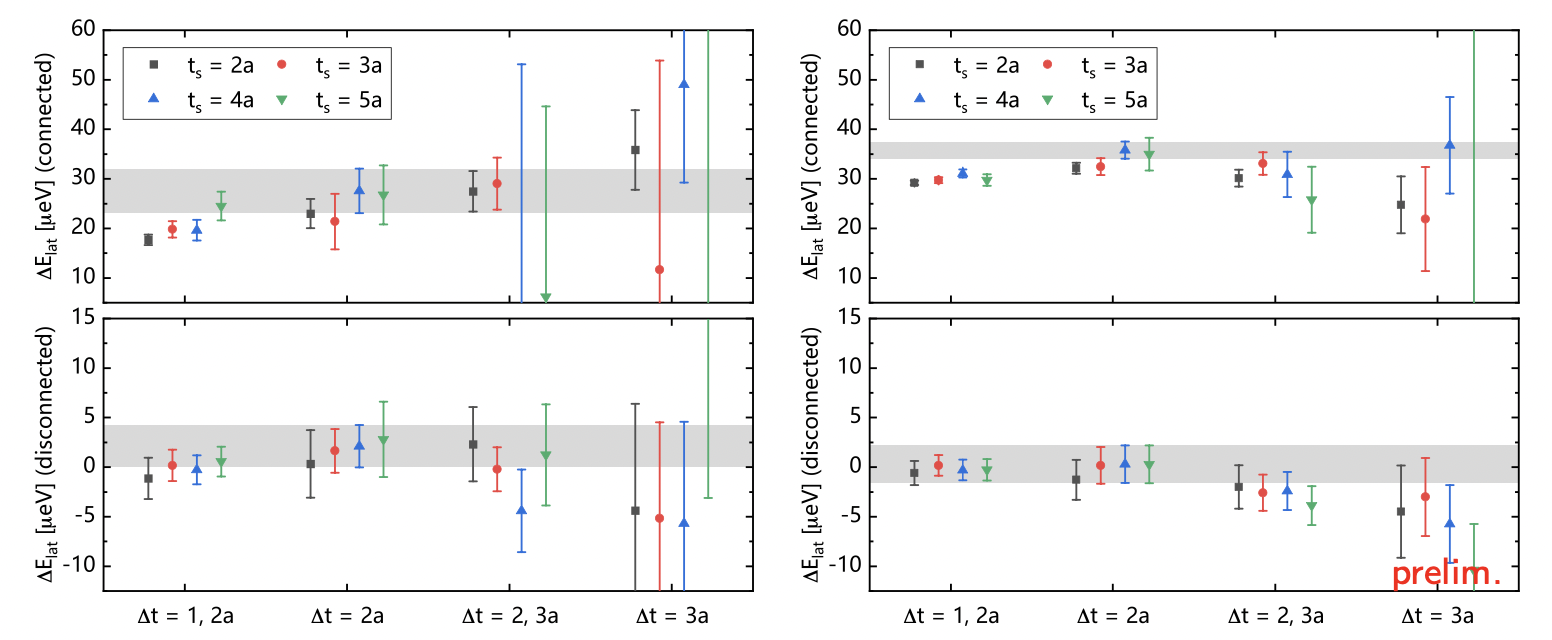 Double the statistics
Using smeared props, more systematic and statistical errors are reduced
12
Some updates
Second ensemble: finer lattice spacing, same pion mass and volume
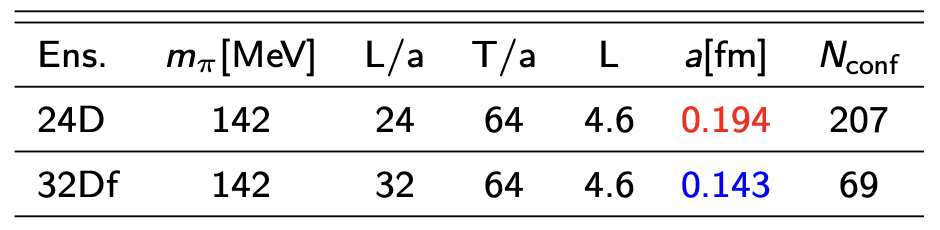 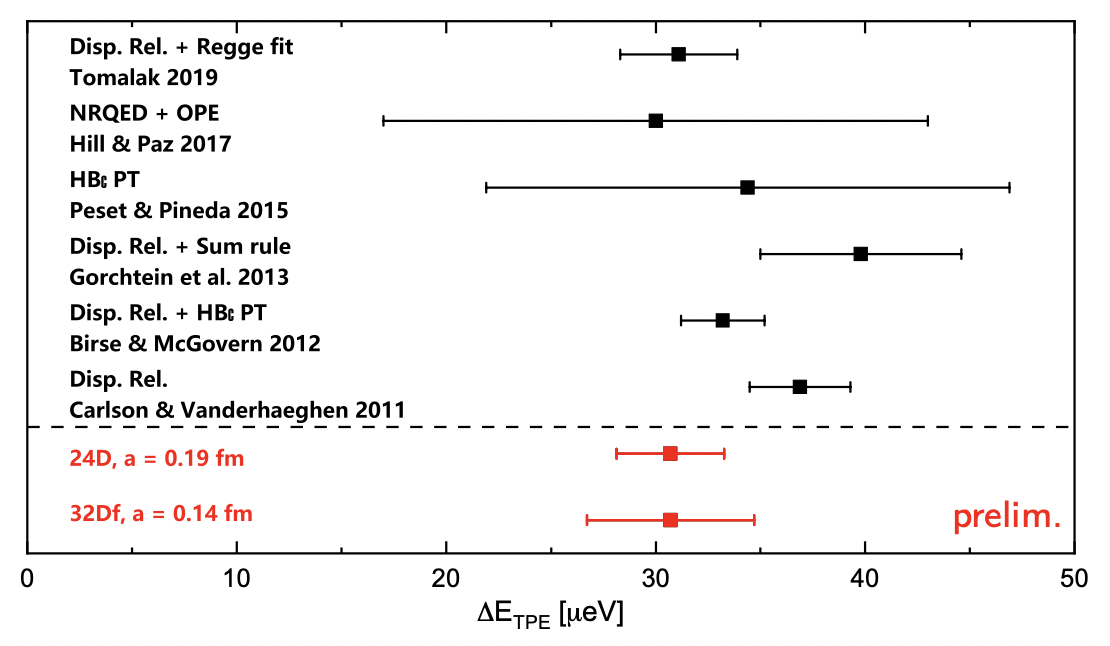 13
Selected topics
Two-photon exchange contribution to muonic hydrogen Lamb shift
Proton charge radius
See Wei-Zhi Xiong’s talk
Compton scattering and nucleon electromagnetic polarizabilities
See Nikos Sparveris’ talk
Polarizabilities
γZ box contribution to parity violating e-p scattering
Qweak collabration, Nature 557, 207–211 (2018)
Weak charge
14
Nucleon polarizability and Compton scattering
Nucleon E&M polarizability are most central quantities relevant for Compton scattering
Unpolarized doubly virtual Compton scattering
Born term
Polarizabilities
+……
+
15
Determination of electric polarizabilities
For proton
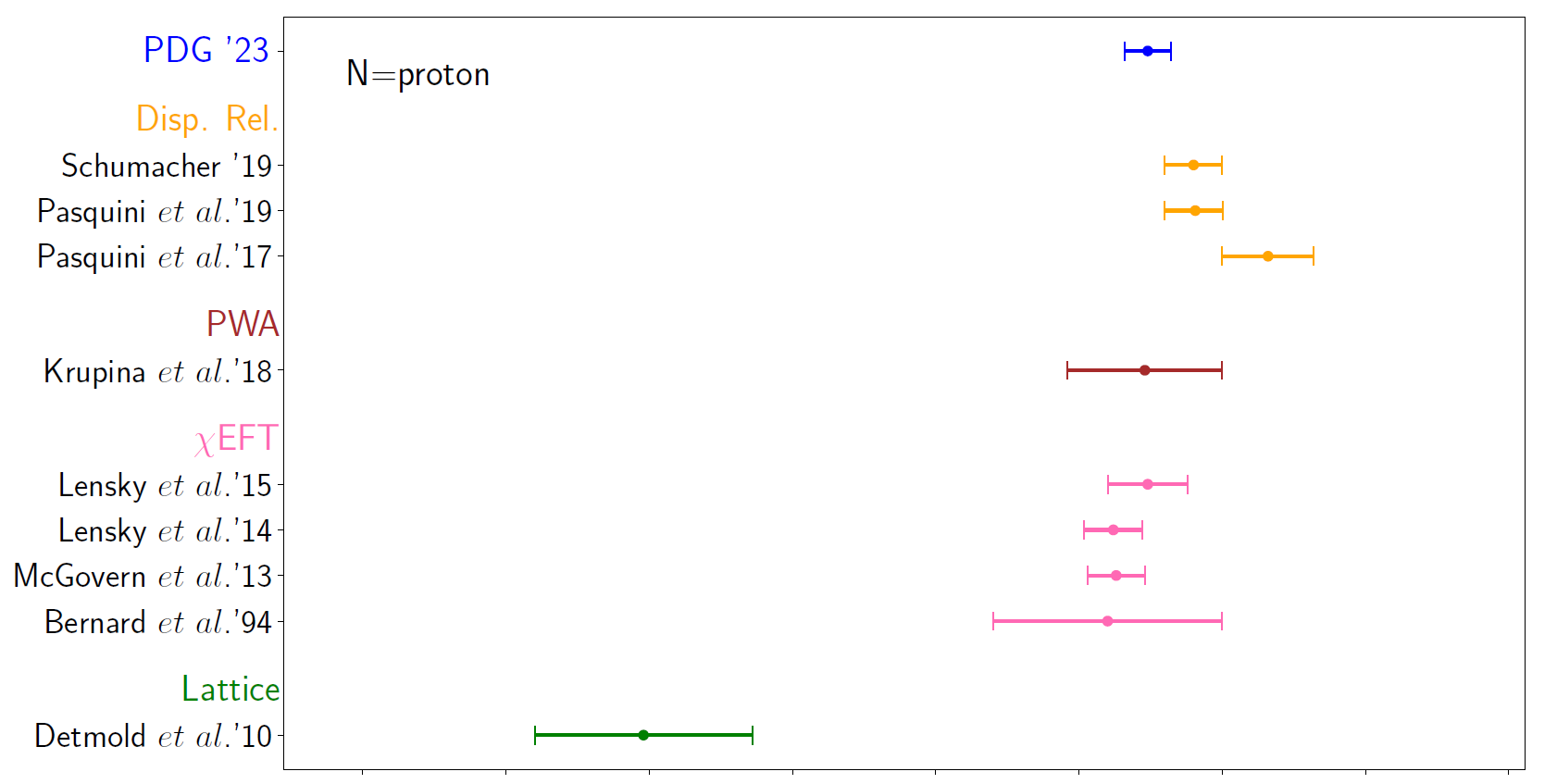 Experiments
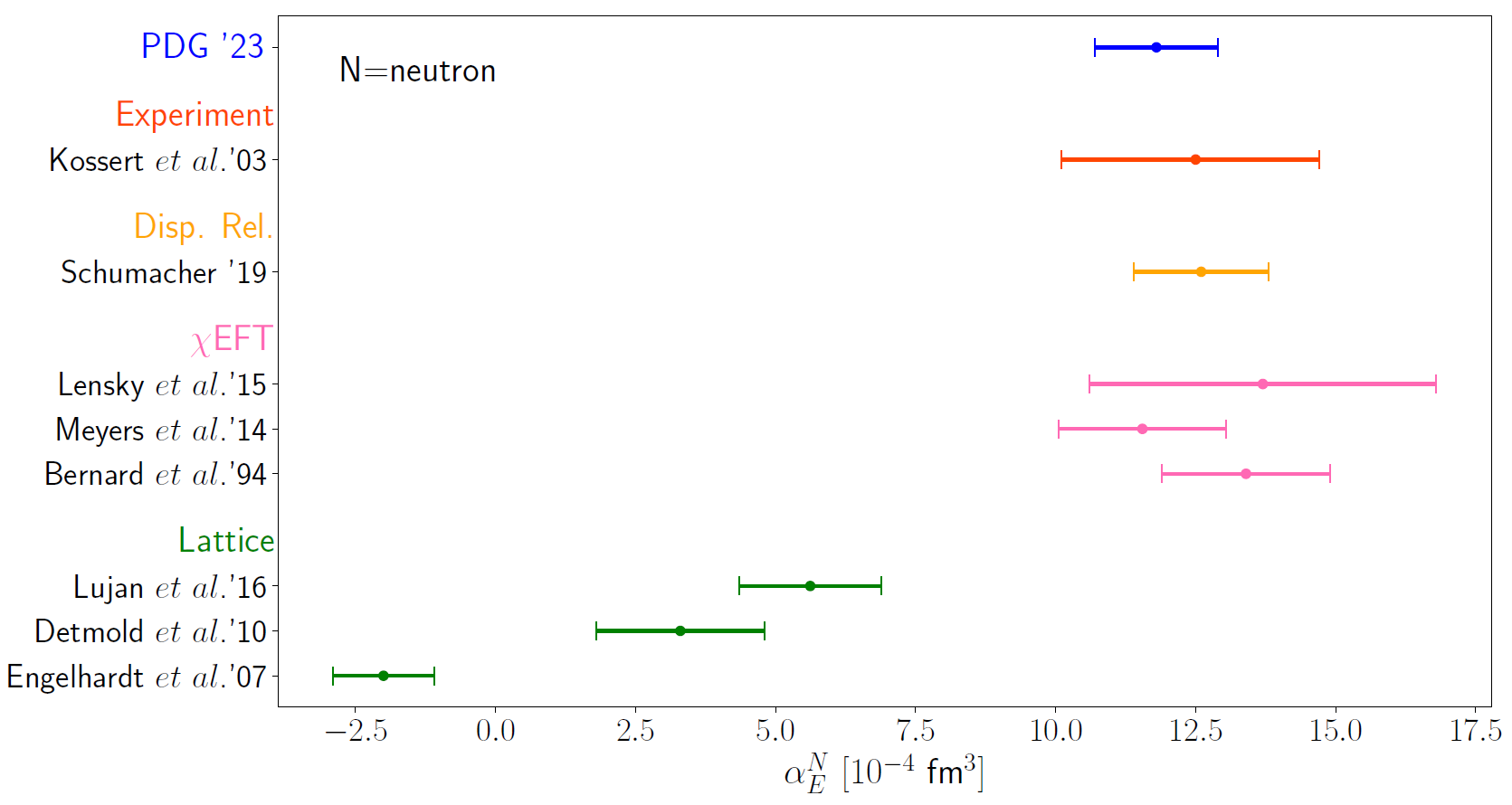 16
Determination of electric polarizabilities
For neutron
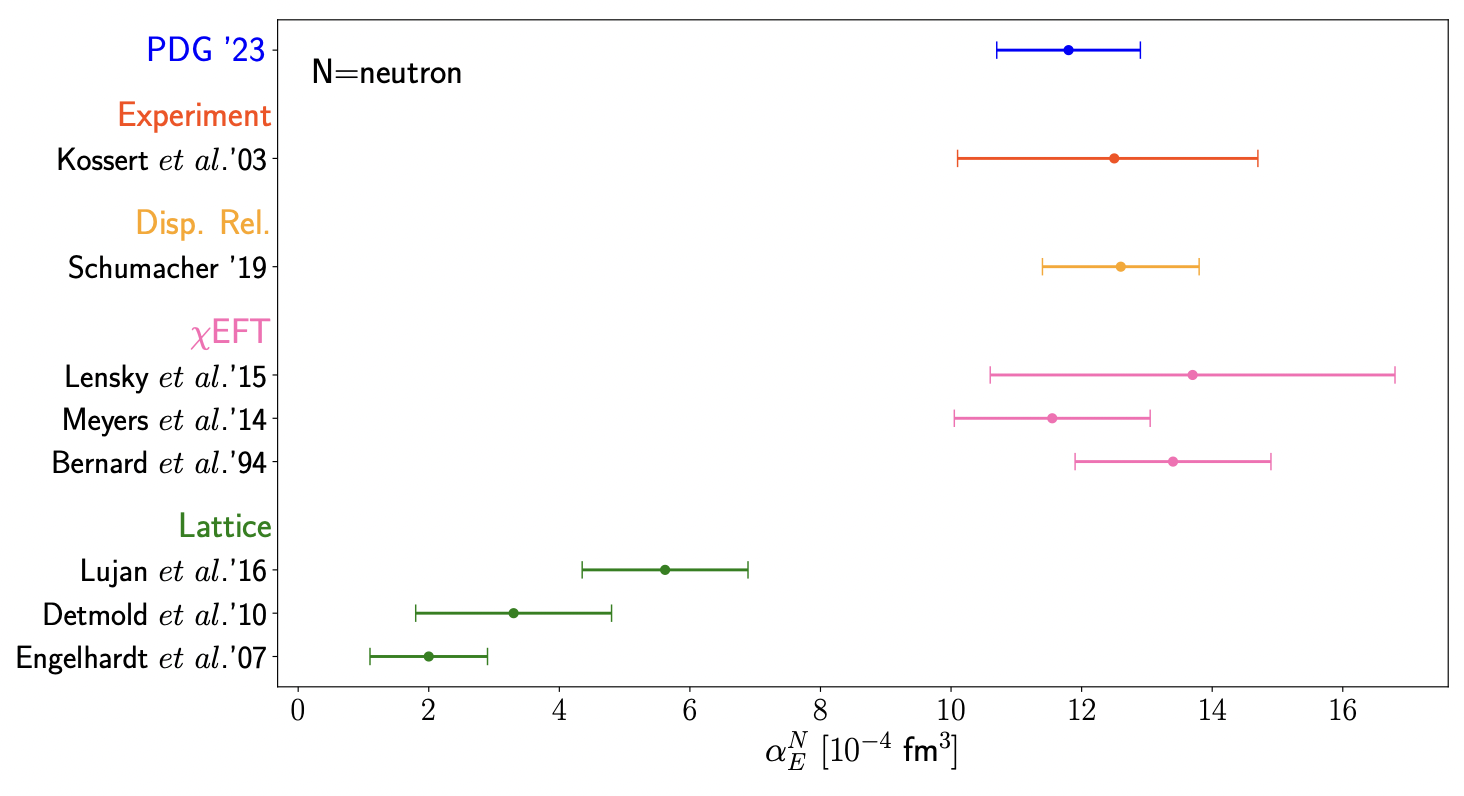 Experiments
Lattice
17
Determination of electric polarizabilities
What is the primary source of discrepancy between lattice QCD and other studies?
Lattice calculations are performed at unphysical pion masses, ranging from 227 - 759 MeV
Unphysical quark mass effects
Background field technique is used, which converts 4pt function to 2pt function using Feynman-Hellman theorem
Hard to explore intermediate-state contributions and control systematics
Perform calculation at physical pion mass, using 4pt function
18
Why physical pion mass is important
Pion cloud in nucleon polarizabilities
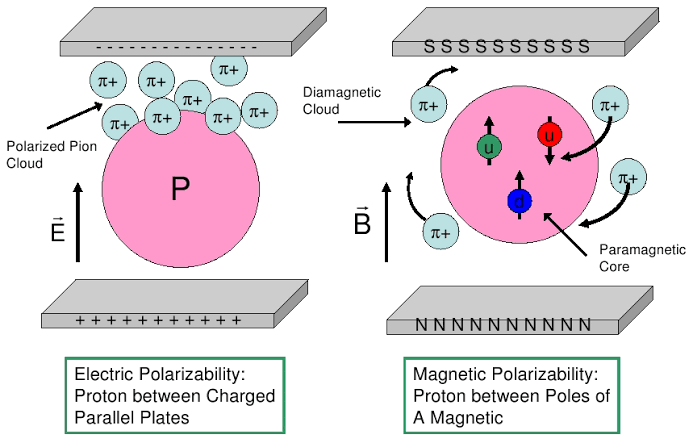 V. Bernard et al., Phys. Rev. Lett. 67 (1991) 1515
Use two DWF ensembles @ physical π mass
19
Electric polarizability from 4-pt function
Our choice
anomalous magnetic moment & charge radius
20
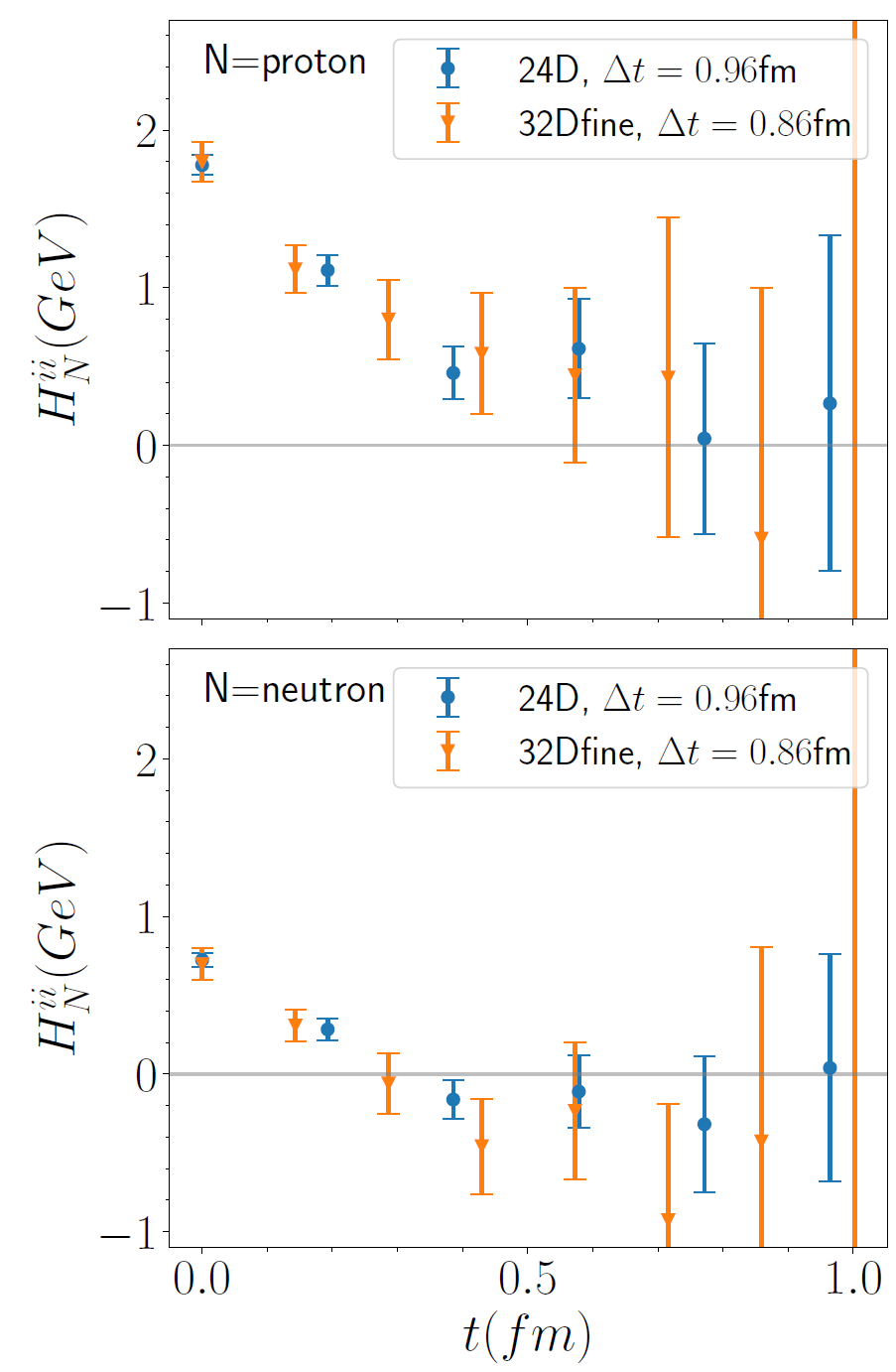 Signal of hadronic function
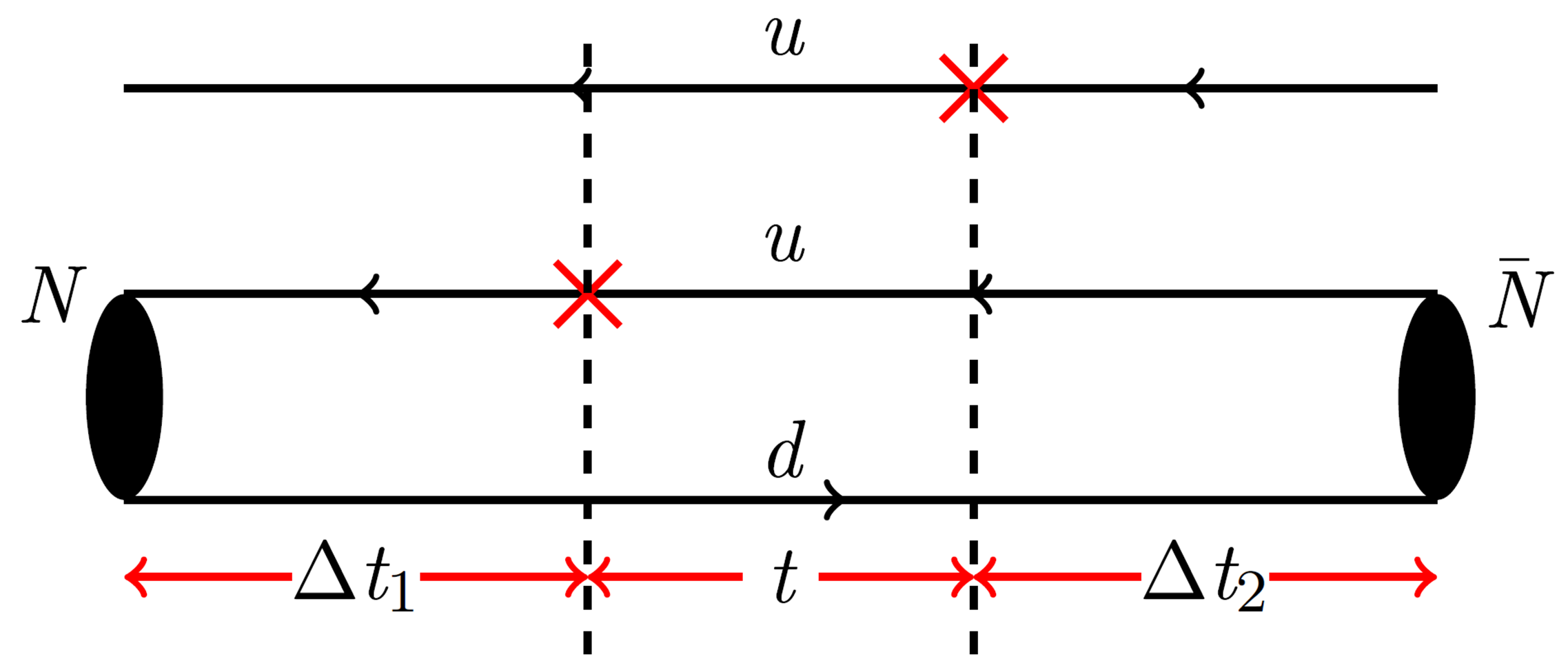 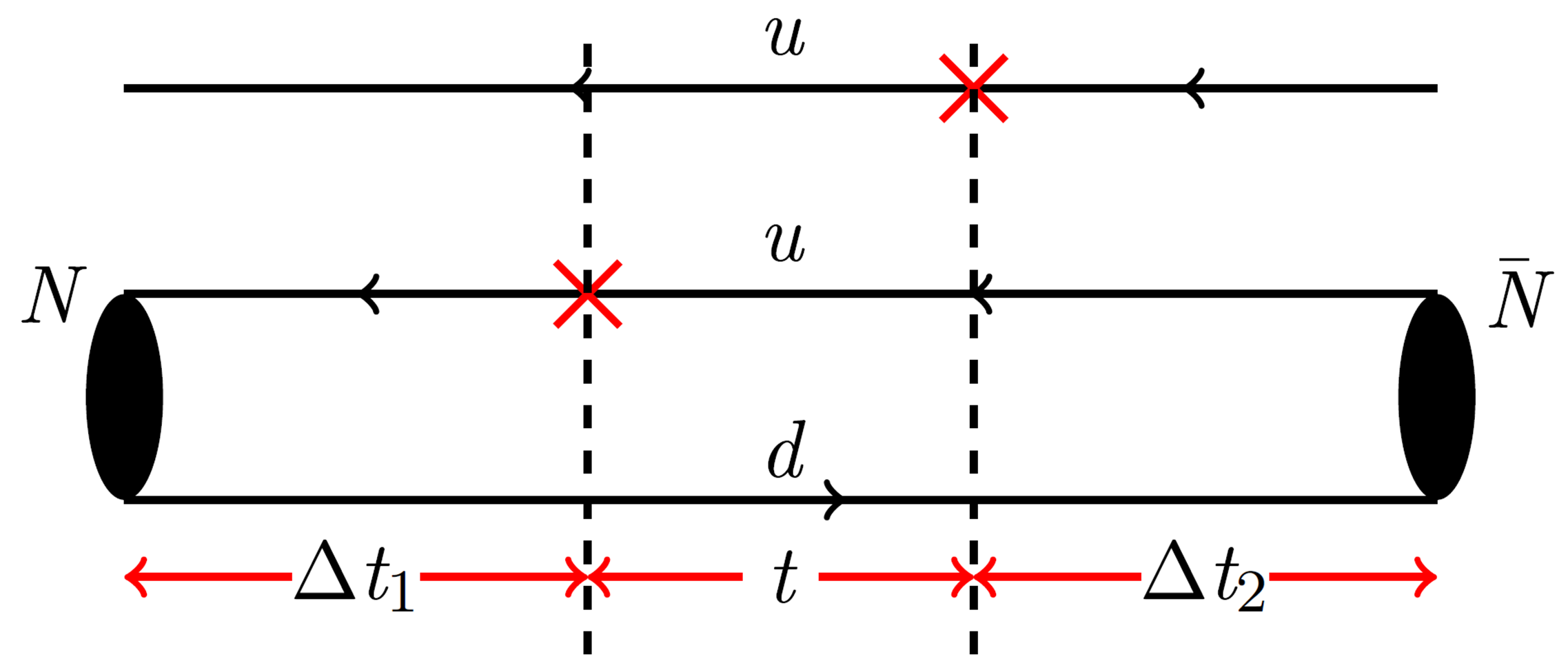 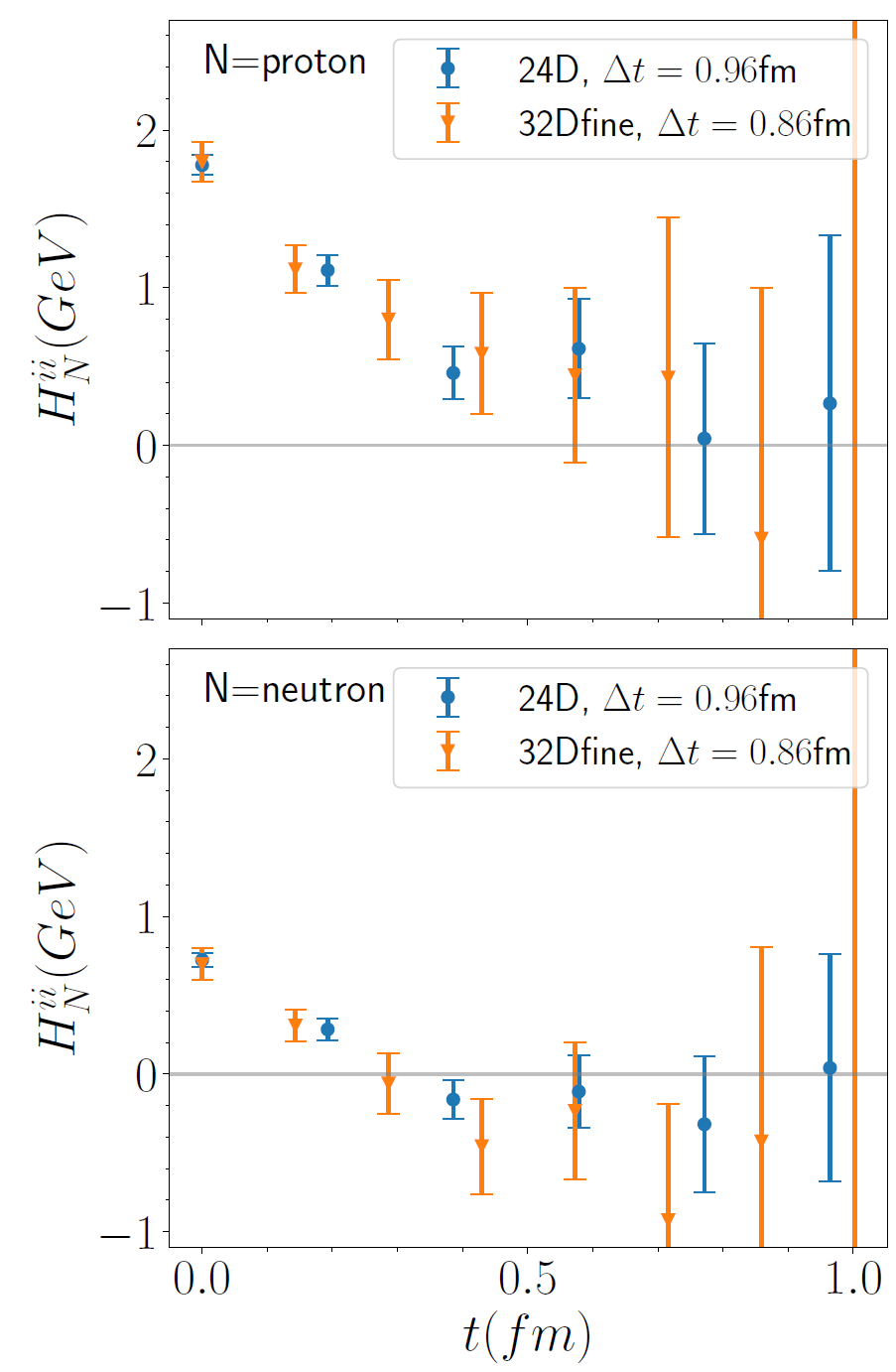 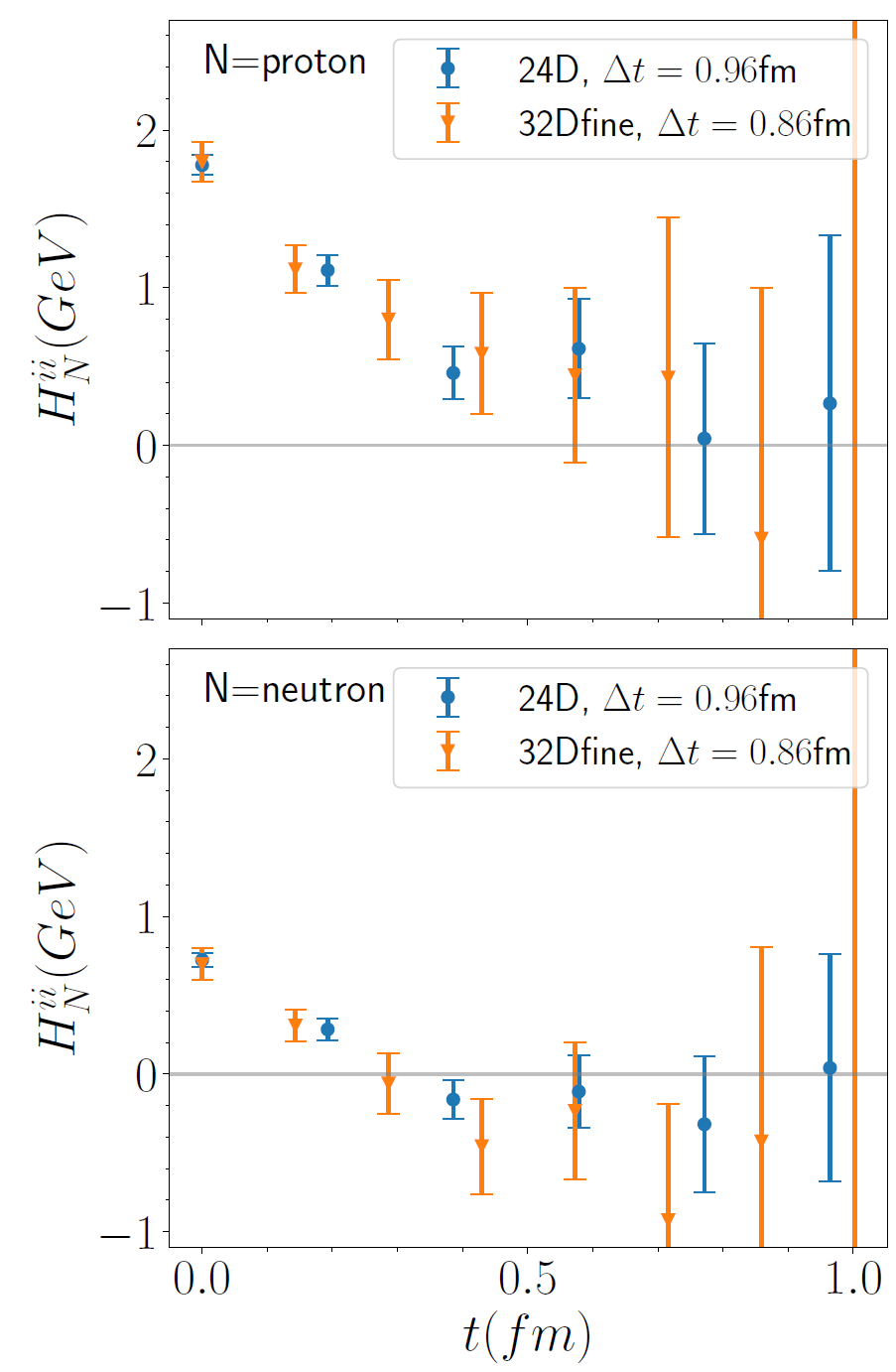 signal region
Truncation
Truncation
21
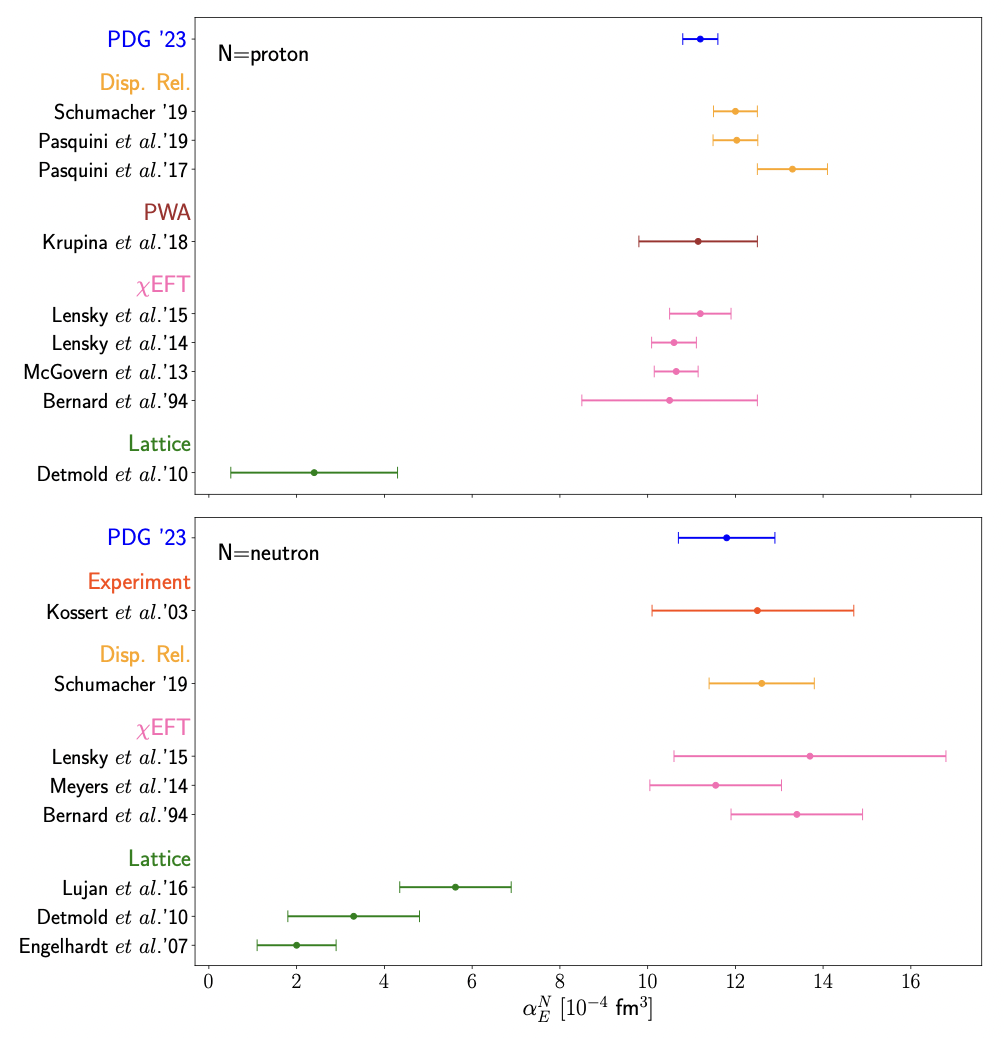 Polarizability extraction
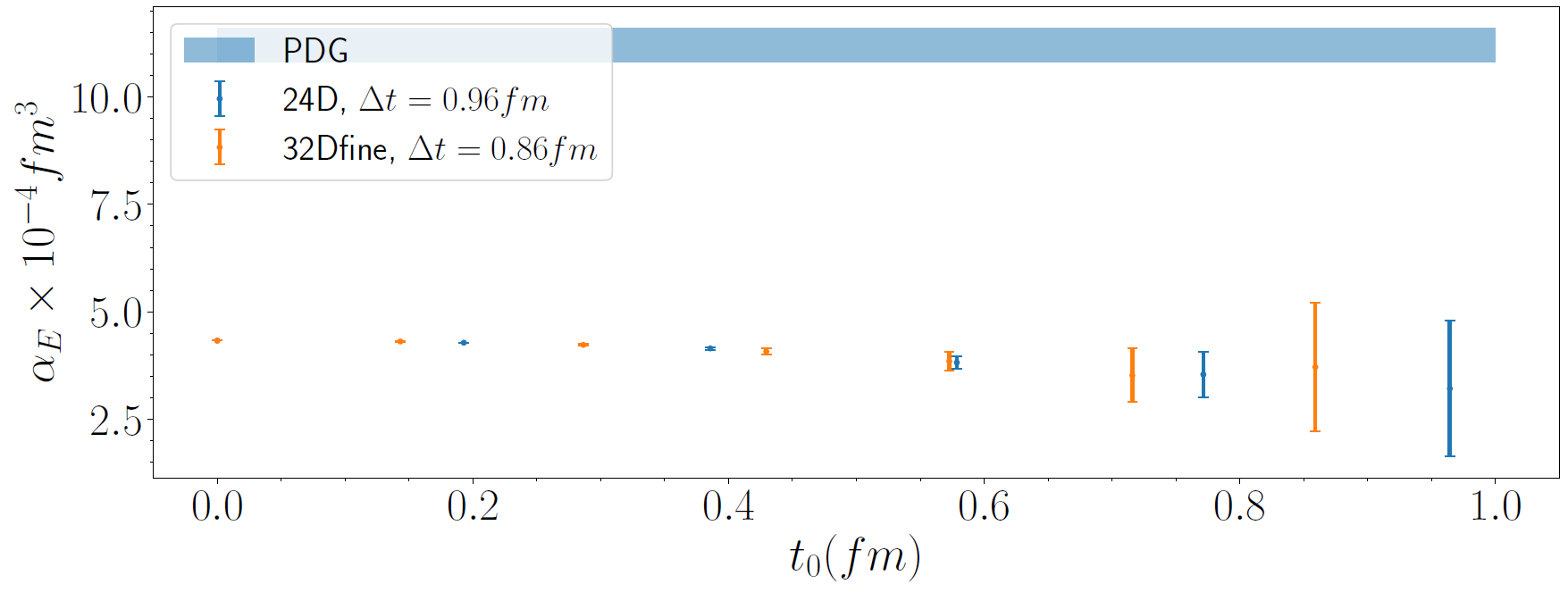 PDG
However, lattice results are significantly below the PDG value.
22
Polarizability extraction
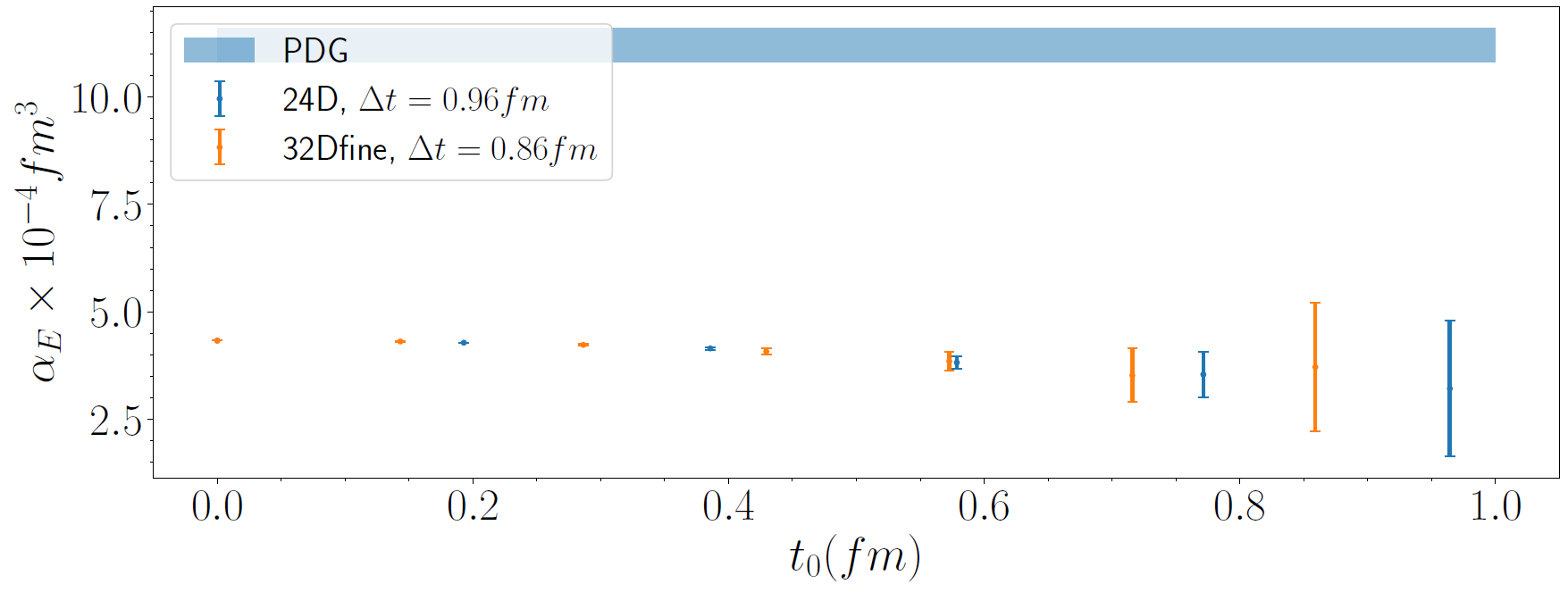 PDG
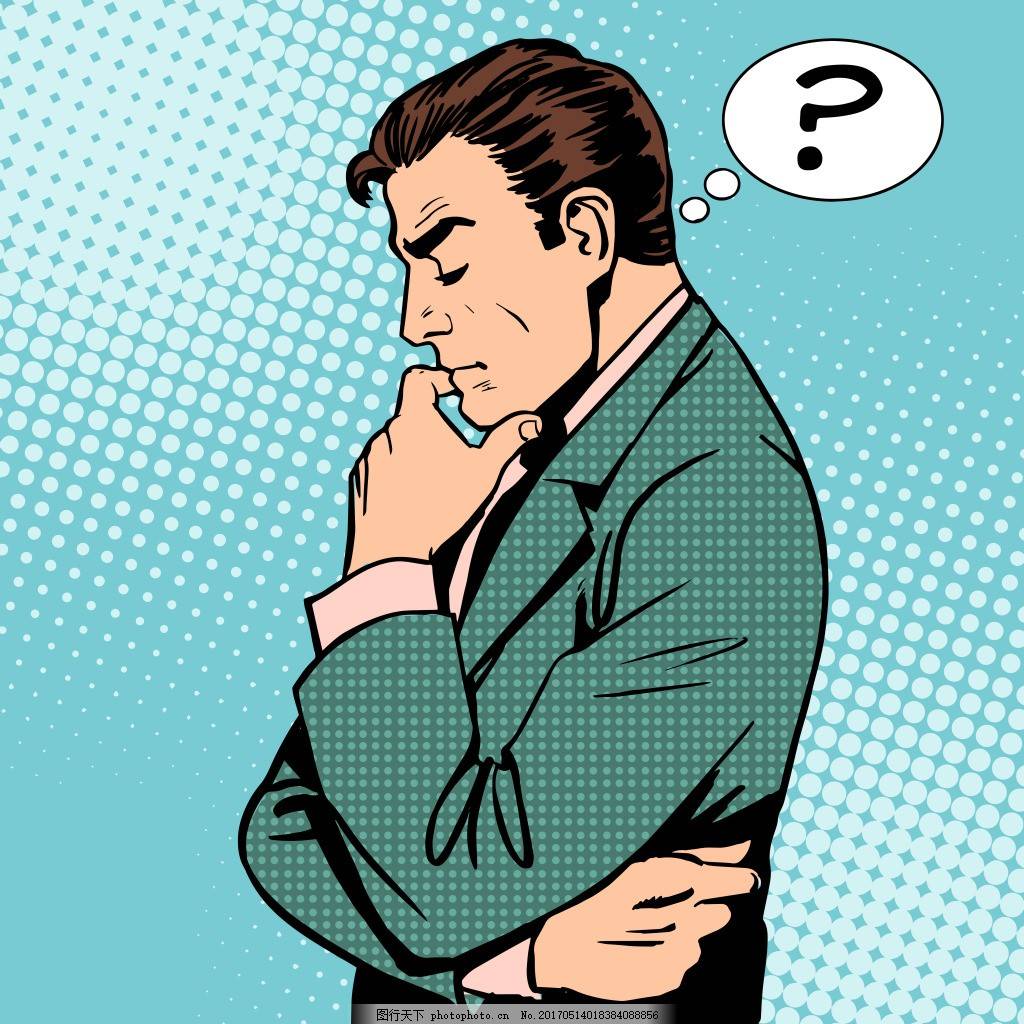 However, lattice results are significantly below the PDG value.
Need new insight to turn the decent to the magic!
23
Nucleon polarizabilities and 𝑁𝜋 scattering
Structure of hadronic function
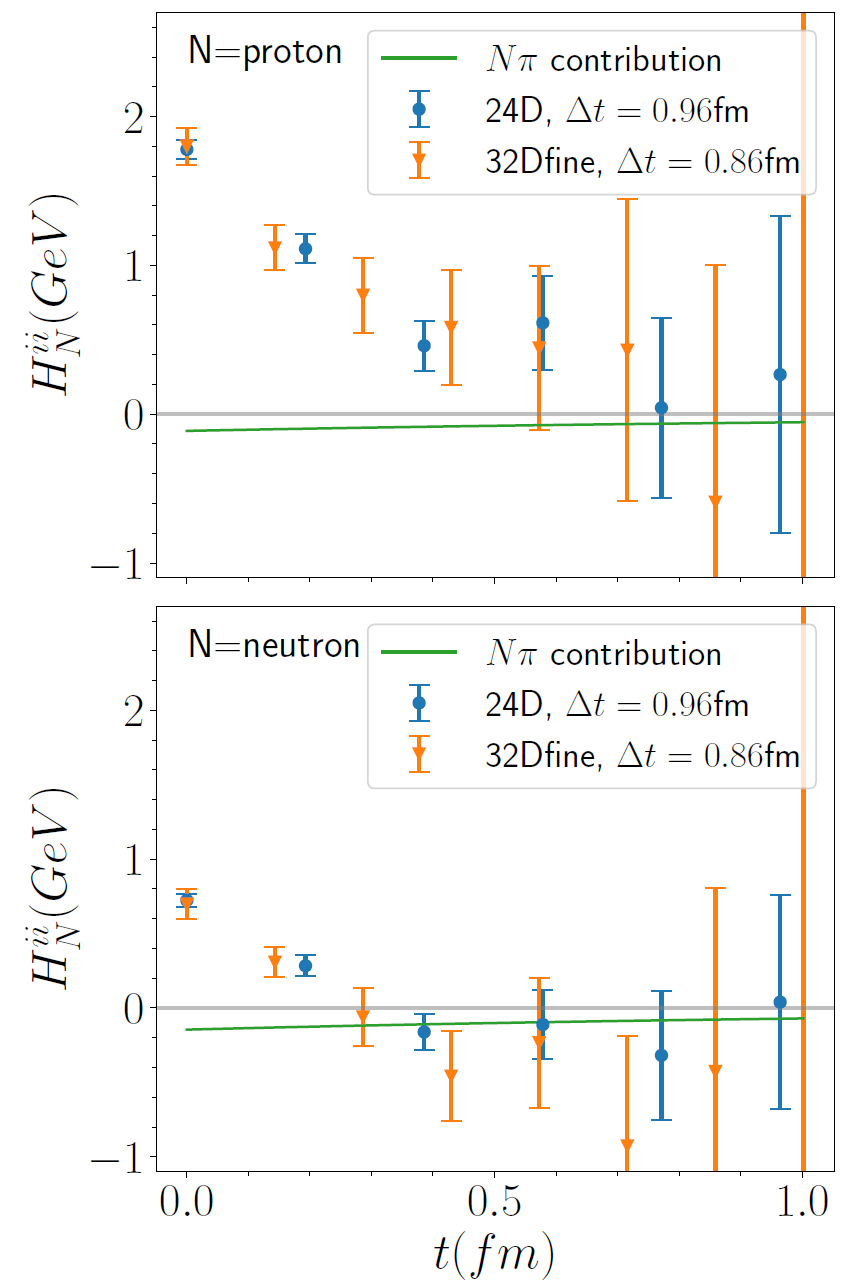 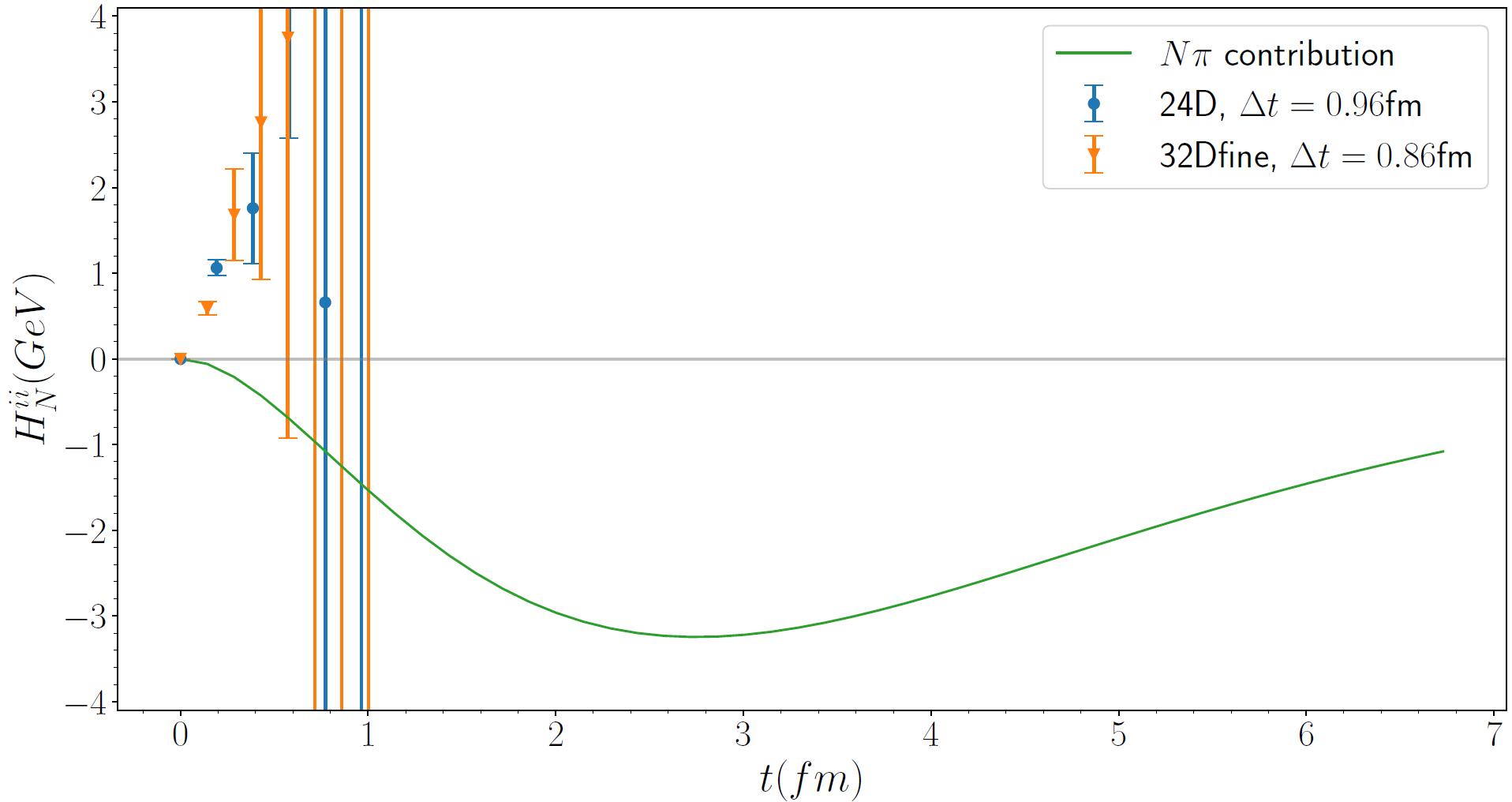 Weight function
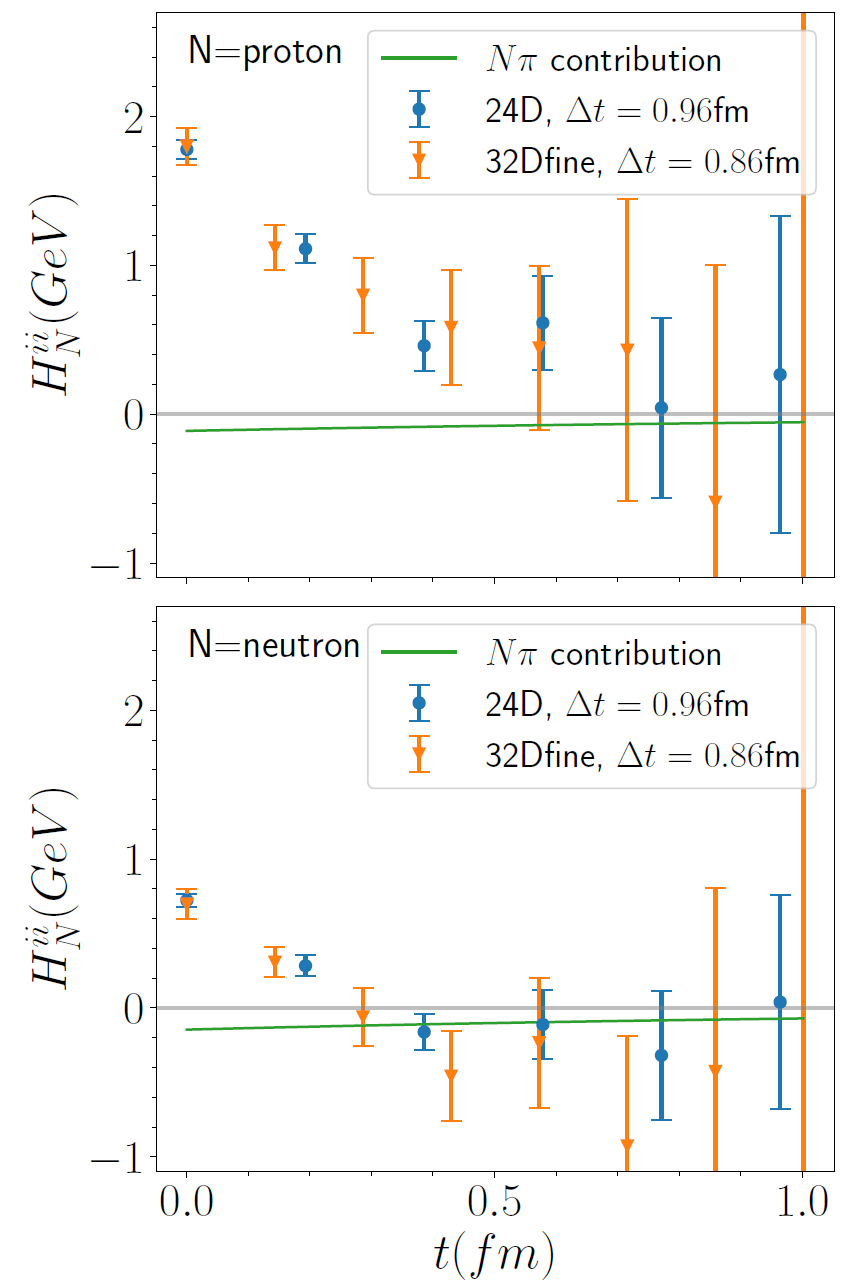 24
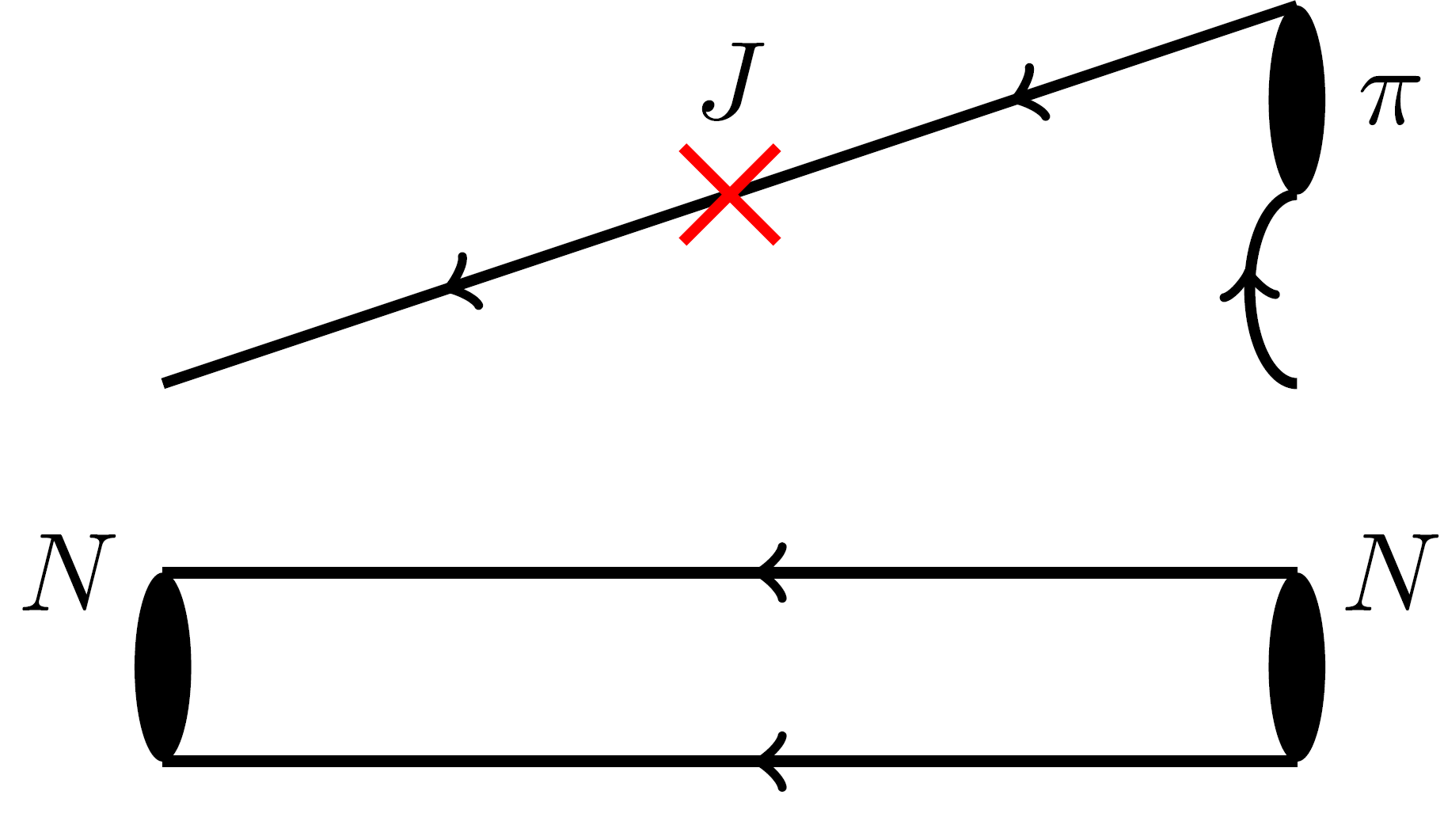 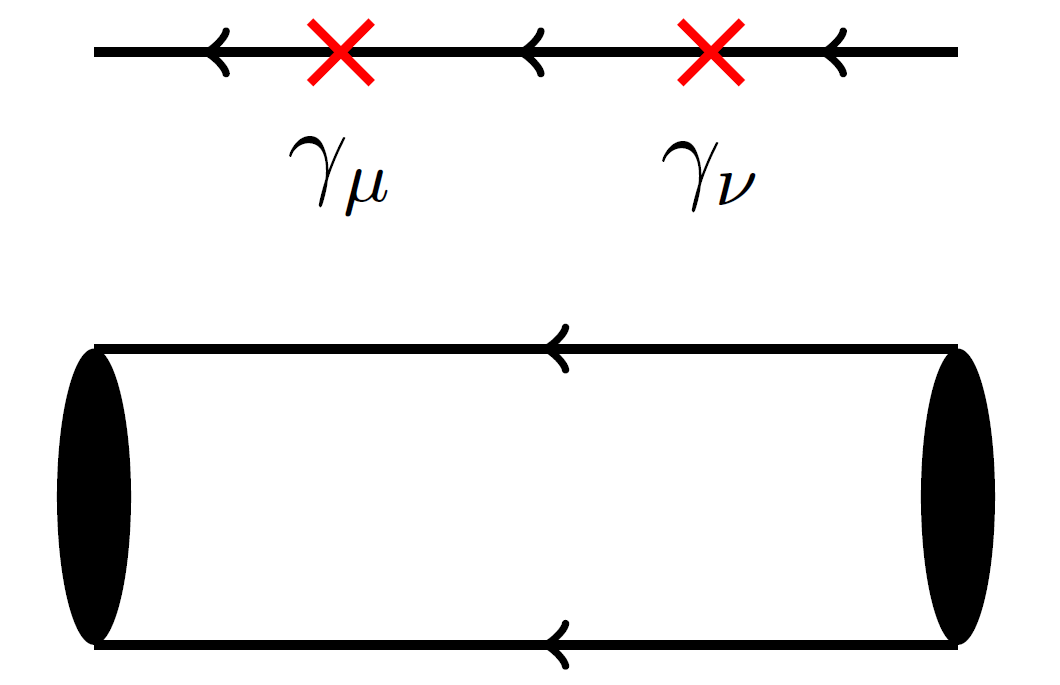 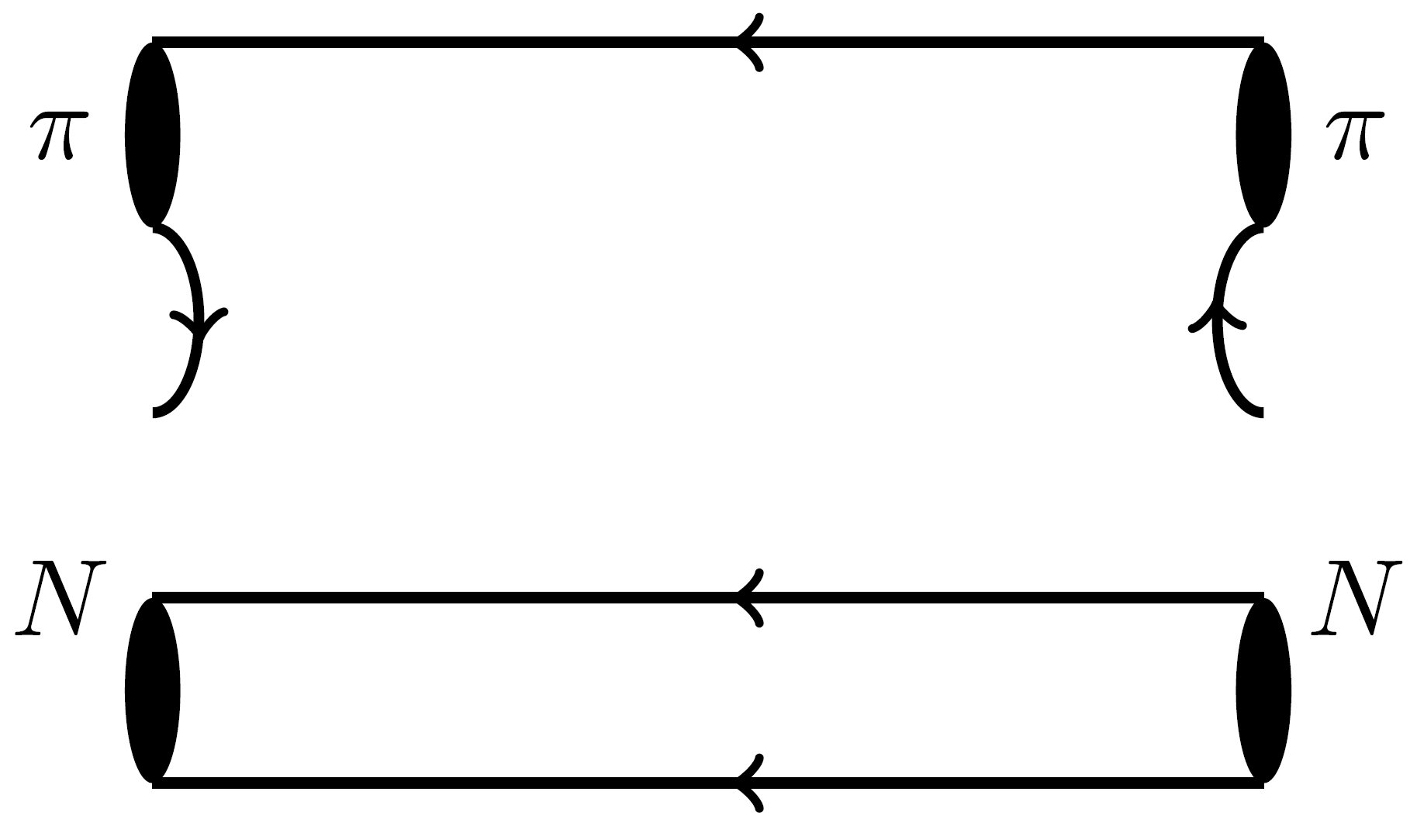 }
Operators
25
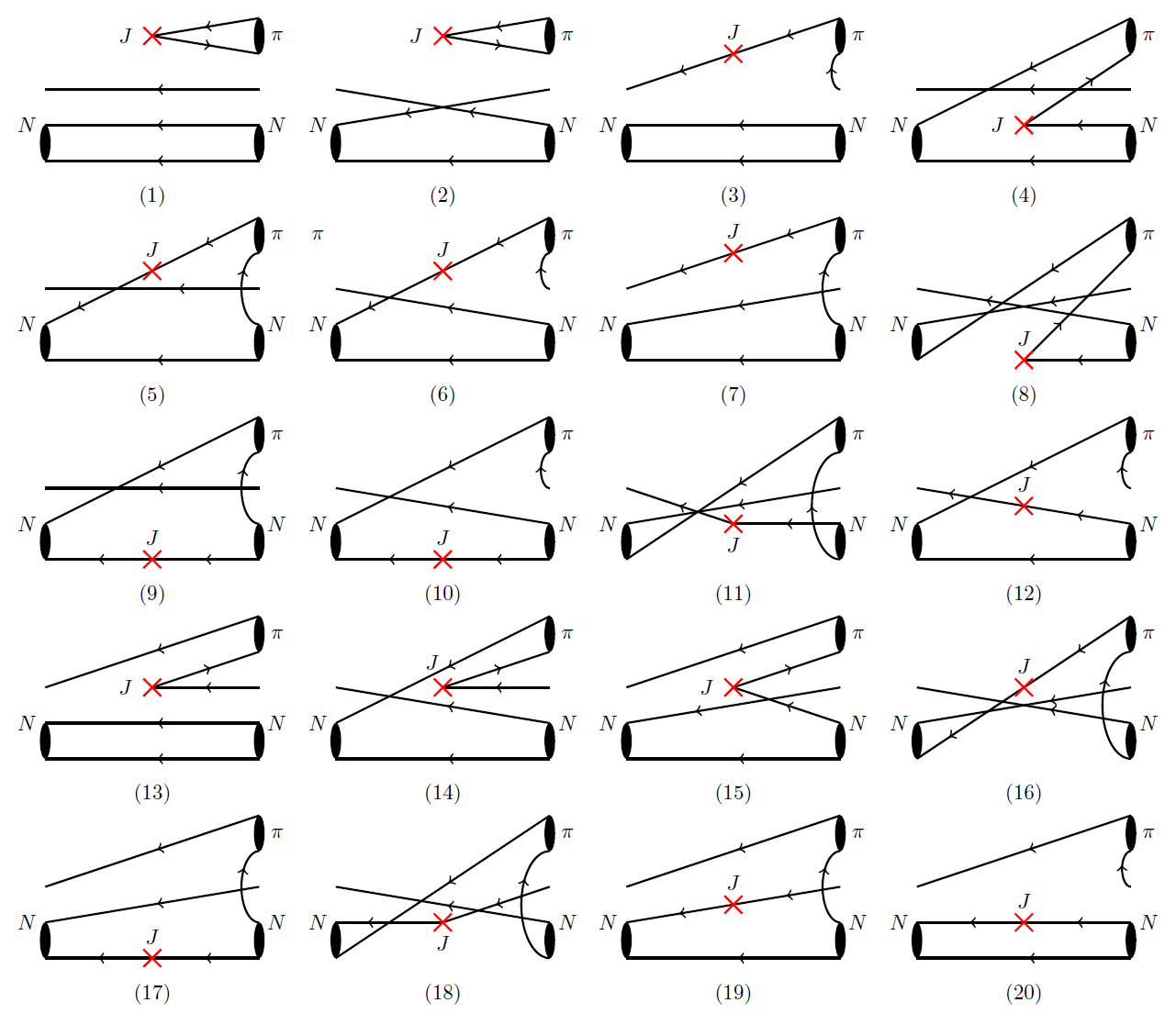 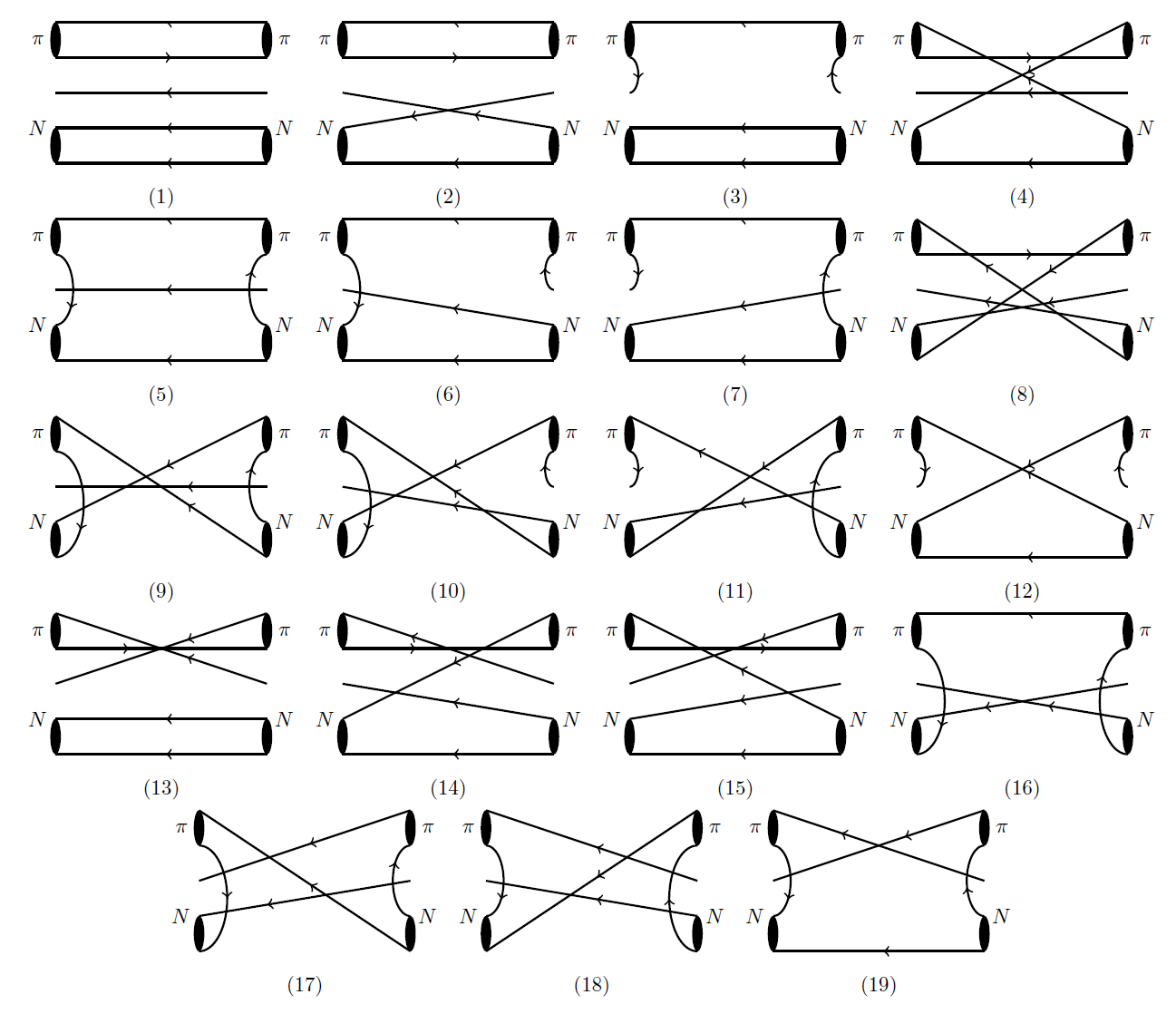 26
Matrix elements of 𝑁𝛾→𝑁𝜋
Nπ at the threshold
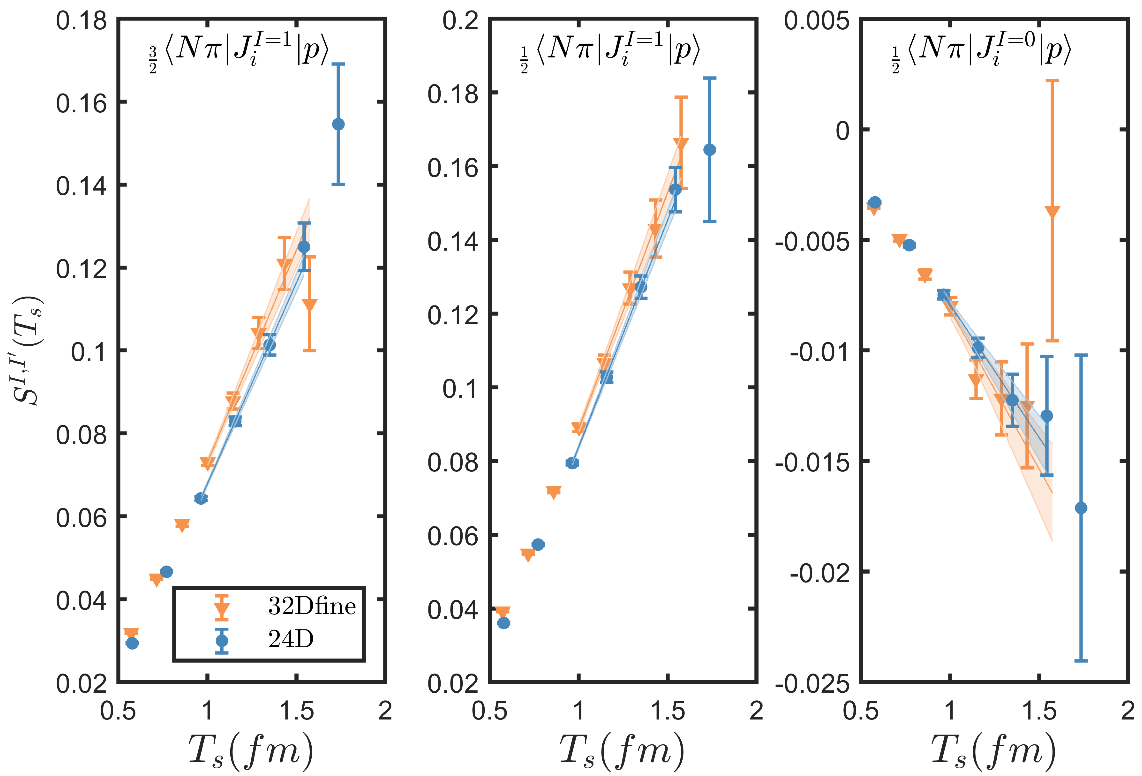 Maiani L. NPB, 293, 420(1987)
27
Matrix elements of 𝑁𝛾→𝑁(p)𝜋(-p) with 4 lowest mom modes
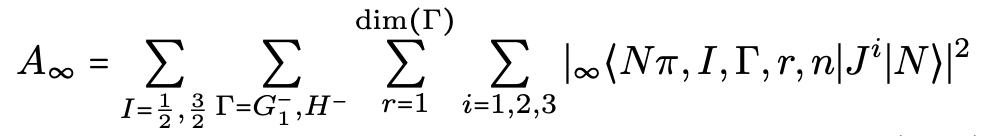 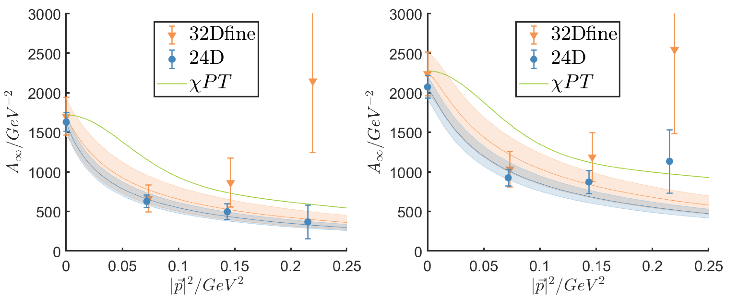 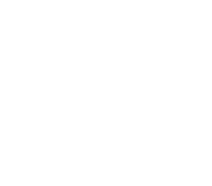 Proton
Neutron
(000)
(001)
(011)
(111)
28
Numerical results
X. Wang, Z. Zhang, et. al., arXiv:2310.01168
See Zhan-Wei Liu’s talk
Develop the methodology for lattice QCD computation of polarizabilities
More sophisticated study to control systematic effects
29
Selected topics
Two-photon exchange contribution to muonic hydrogen Lamb shift
Proton charge radius
See Wei-Zhi Xiong’s talk
Compton scattering and nucleon electromagnetic polarizabilities
See Nikos Sparveris’ talk
Polarizabilities
γZ box contribution to parity violating e-p scattering
Qweak collabration, Nature 557, 207–211 (2018)
Weak charge
30
Parity-violating e-p scattering – determination of θW
Qweak@JLab, P2@MESA: polarized electron and unpolarized proton
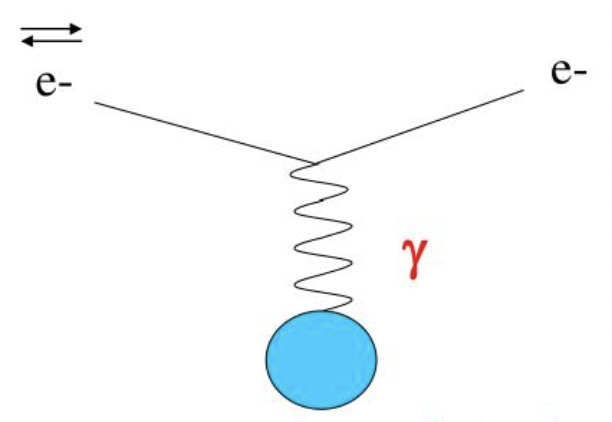 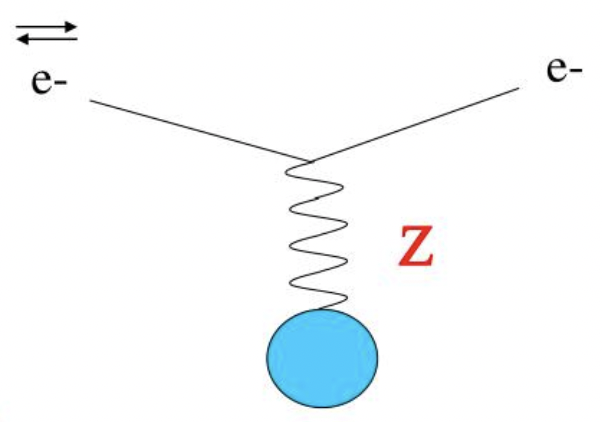 Parity conserving
Parity violating
Left-right hand asymmetry in cross section
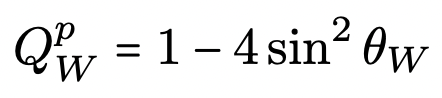 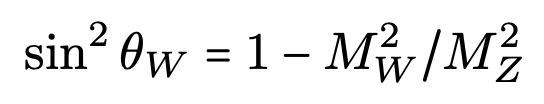 Extract proton weak charge
31
Parity-violating e-p scattering – determination of θW
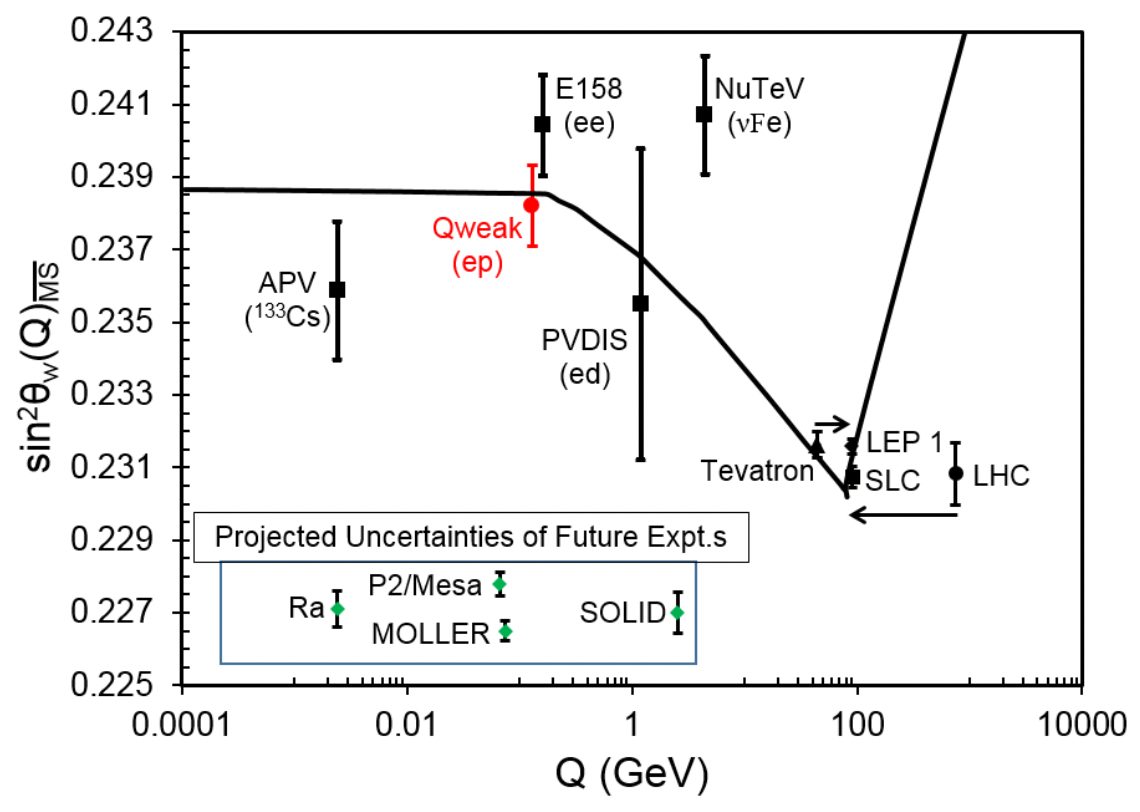 Most precise measurement below Z pole
Future exp. P2@Mesa with electron energy E<155 MeV
Nearly forward scattering!
32
γZ box contribution
To compare the theory with experiment, one has to include electroweak corrections
J. Erler, A. Kurylov, M. Ramsey-Musolf, PRD68 (2003) 016006
At one-loop level, electroweak corrections are
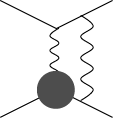 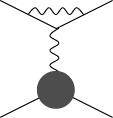 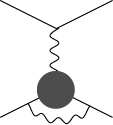 WW box, γZ box, ZZ box
leptonic vertex correction
hadronic vertex correction
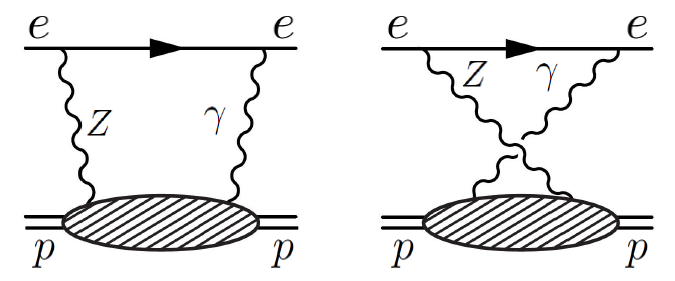 Nonperturbative nature

Dominate hadronic uncertainty
33
Lattice results
Results of                with                         , compared. with phenomenological result
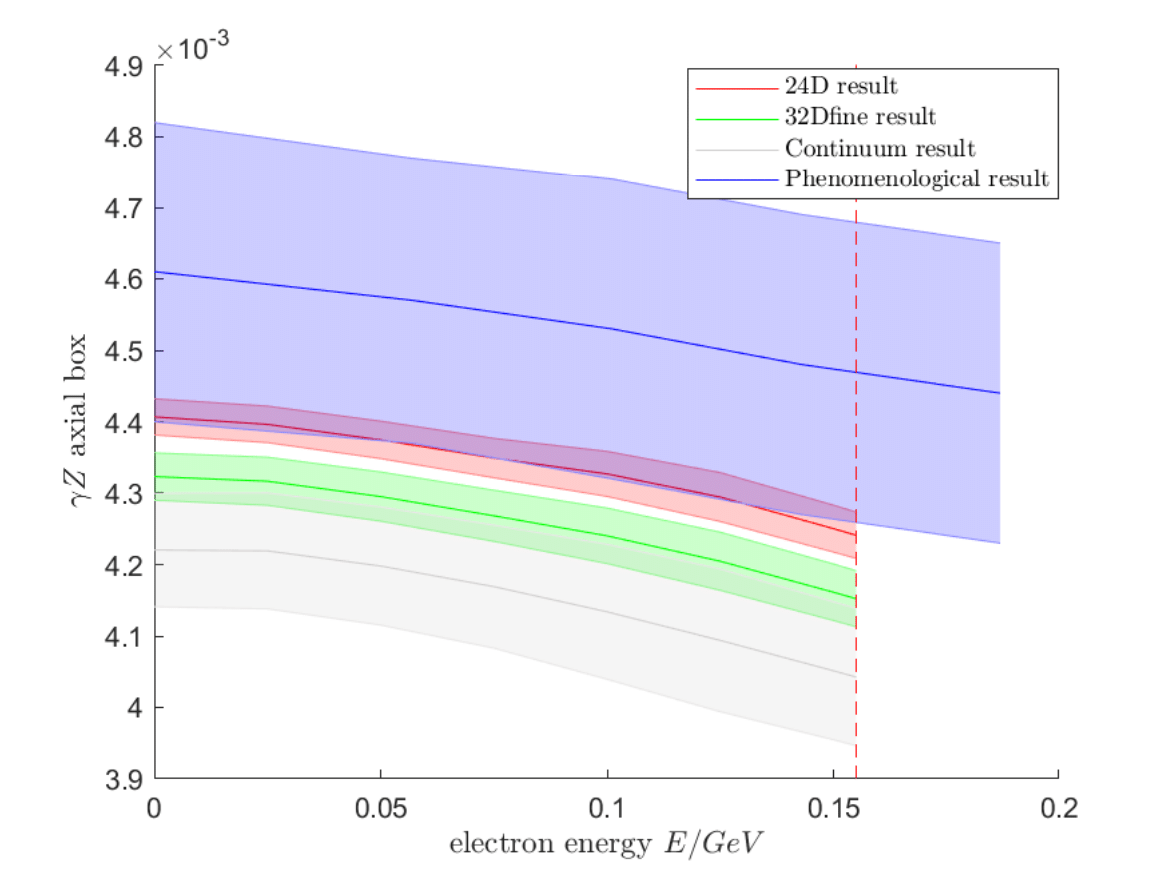 J. Erler, M. Gorchtein, O. Koshchii, et.al. PRD100 () 053007
Lattice results after continuum extrapolation
Preliminary
34
Conclusion
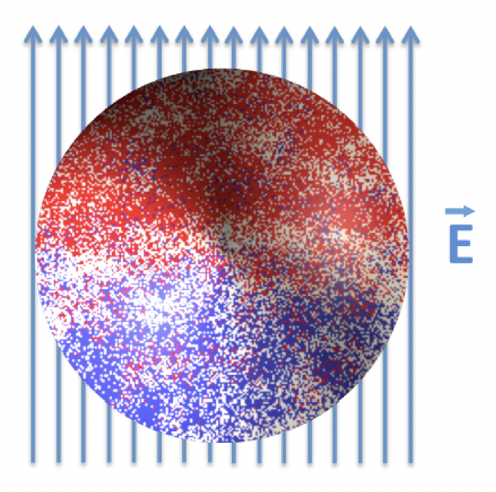 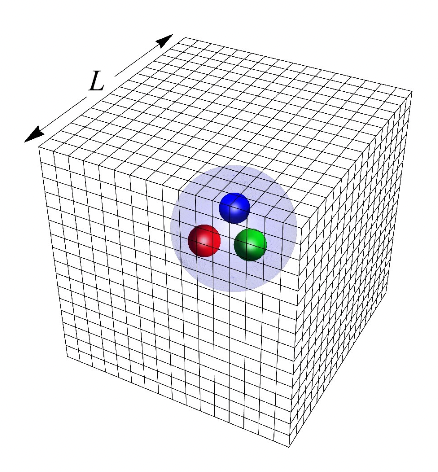 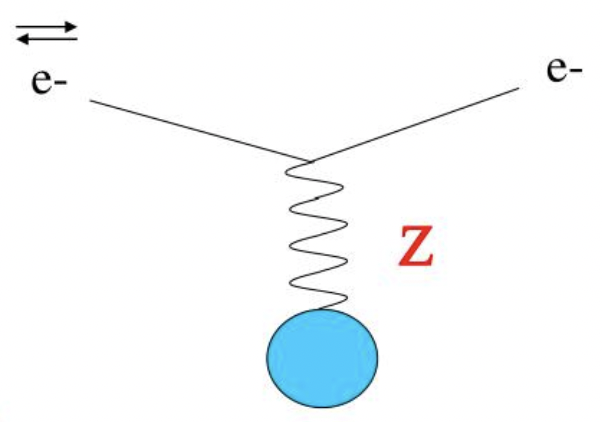 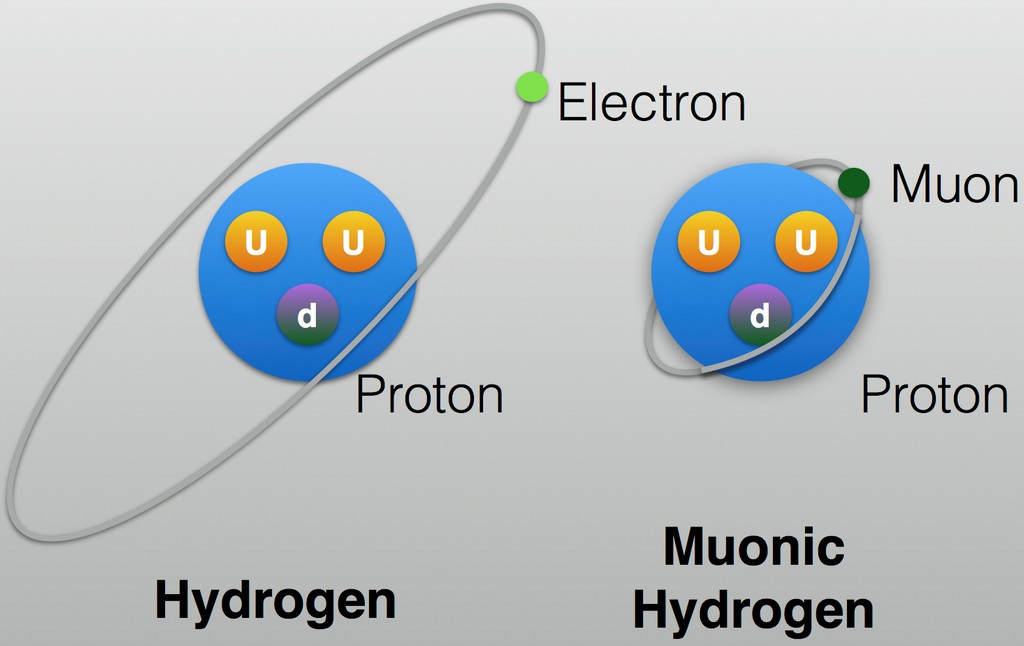 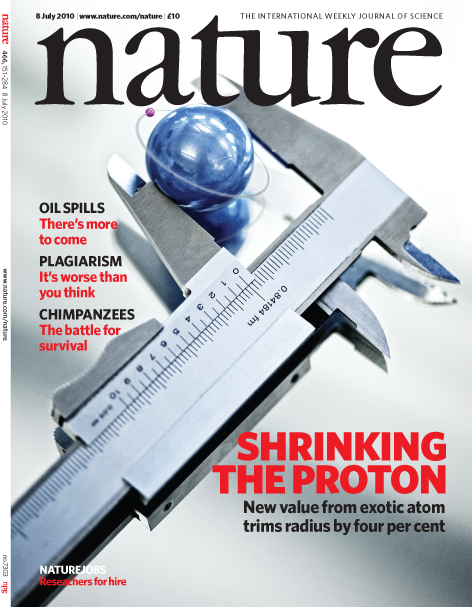 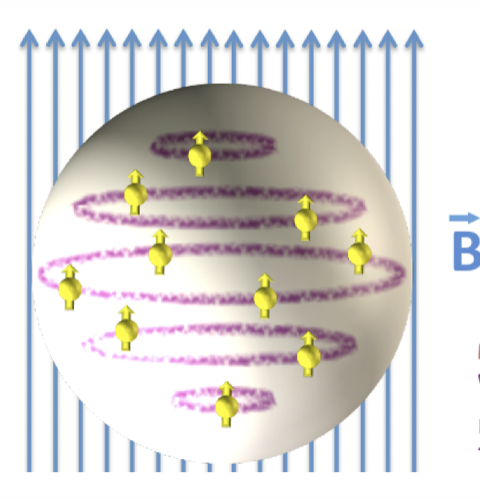 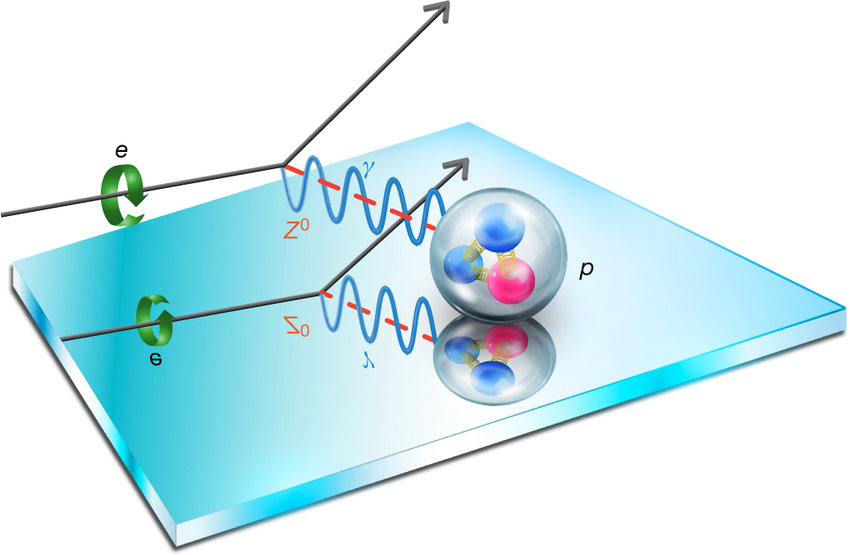 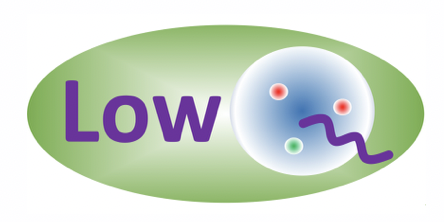 Nucleon structure at low Q is an exciting field for lattice QCD to explore!
Lamb shift
E&M polarizability
Parity violating e-p scattering
35